Walory krajobrazowe i przyrodnicze Łąki i Jarnołtowa
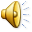 Projekt edukacyjny „Nowe technologie na usługach edukacji” współfinansowany ze środków Unii Europejskiej.
Projekt realizowany jest w zespole: Gimnazjum, Szkoła Podstawowa i Publiczne Przedszkole w Jarnołtowie
 im. Bolesława Chrobrego.
Łąka (niem. Wiesau) – wieś w Polsce położona 
w województwie opolskim, 
w powiecie nyskim, w gminie Otmuchów.
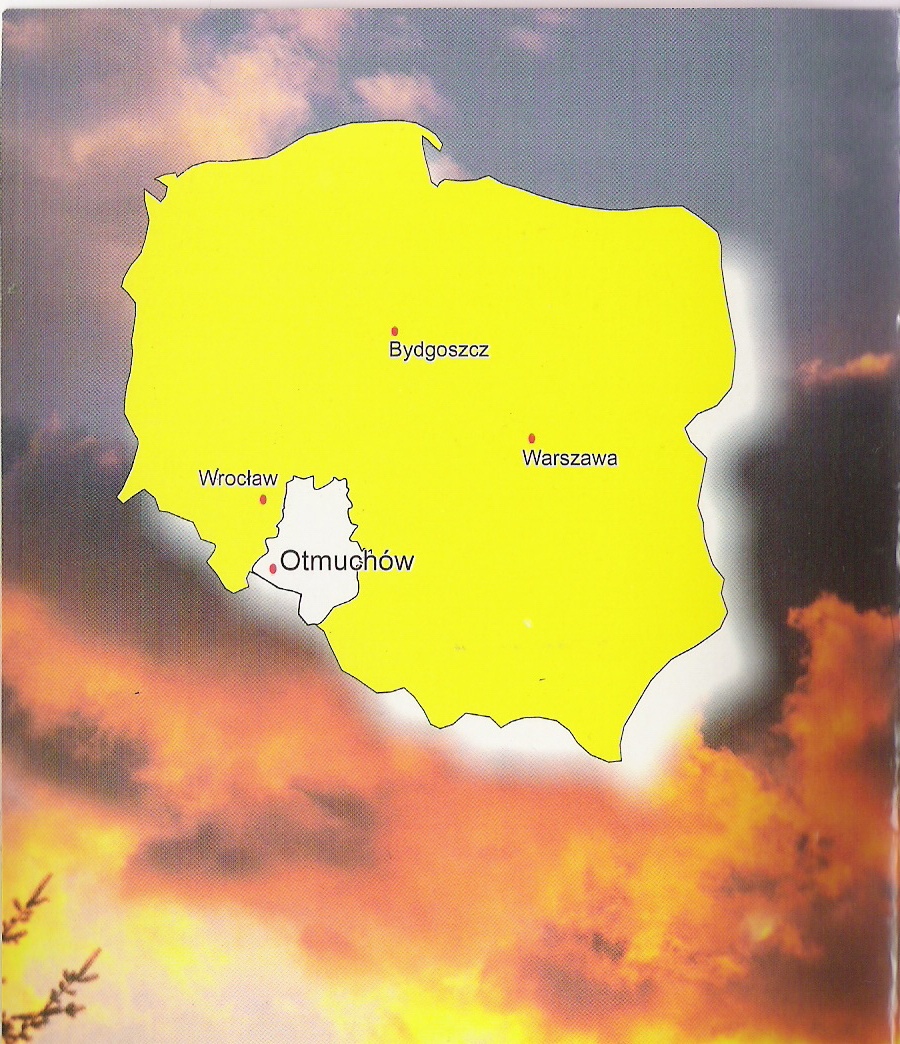 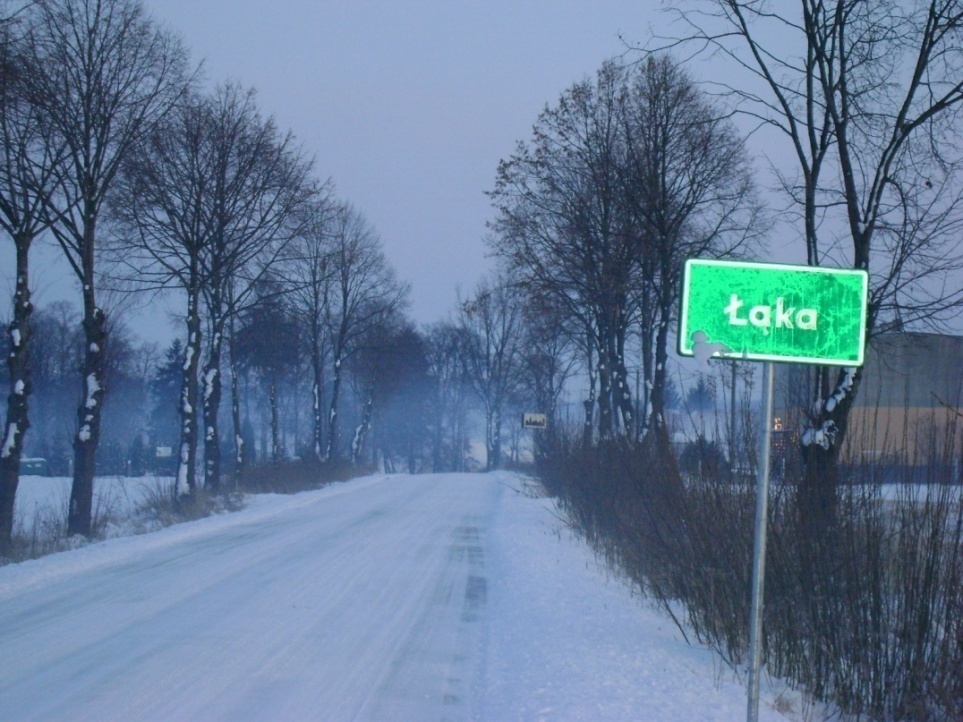 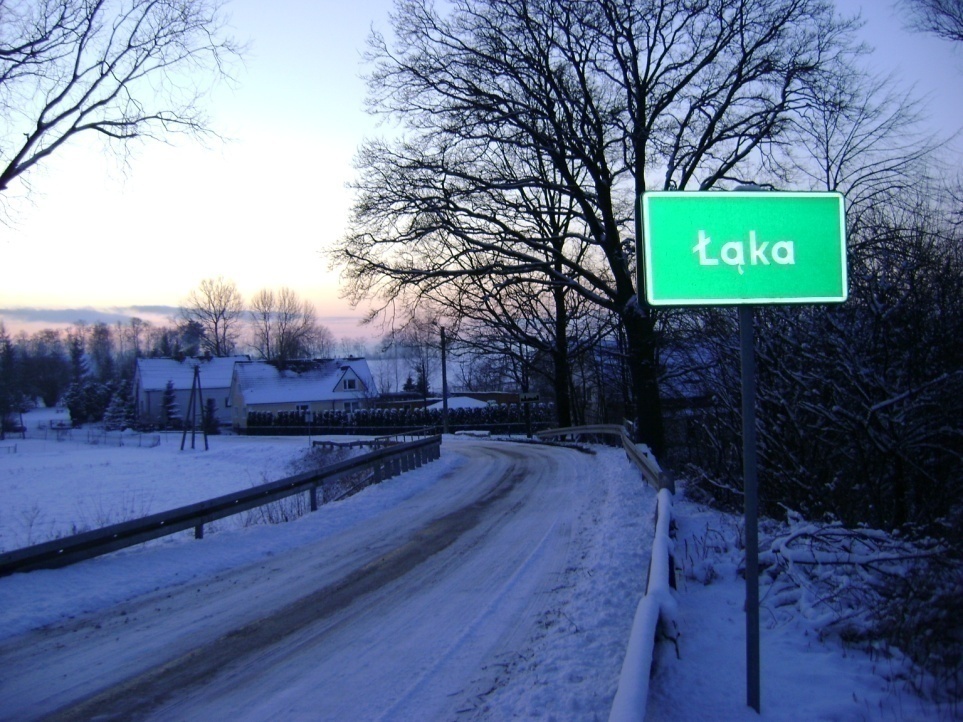 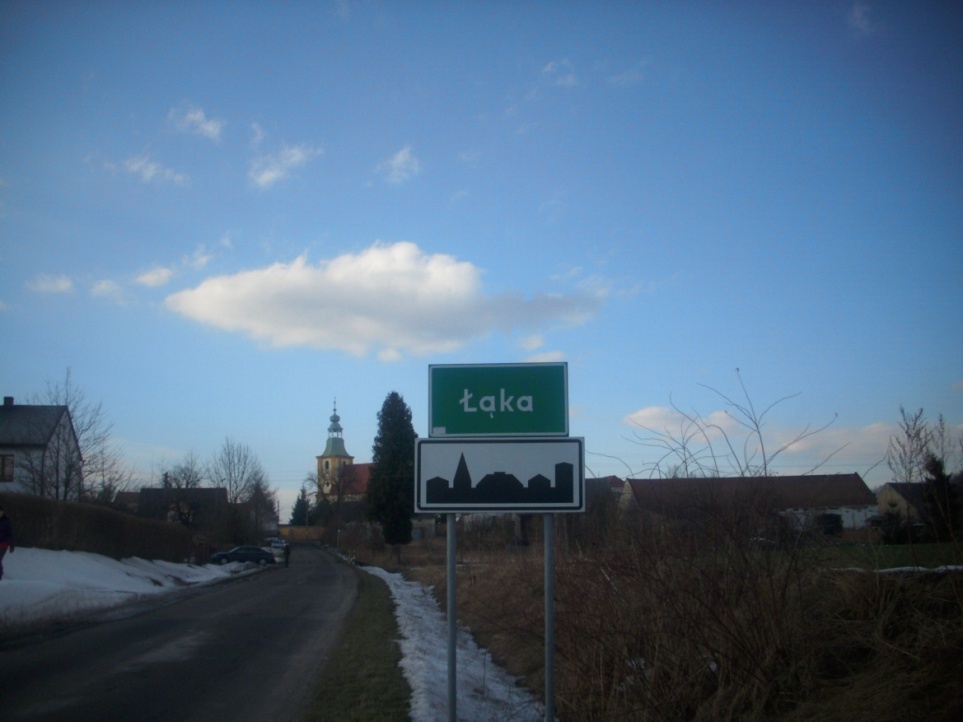 Drogi  prowadzące  do Łąki
Łąka to przygraniczna wieś na Przedgórzu Paczkowskim, założona we wczesnym średniowieczu, w obniżeniu doliny Widny. Około połowy XIII wieku wzniesiono we wsi późnoromańsko-wczesnogotycki kościół świętej Katarzyny, z zachowanym romańskim kamiennym portalem uskokowym z talerzowymi głowicami.
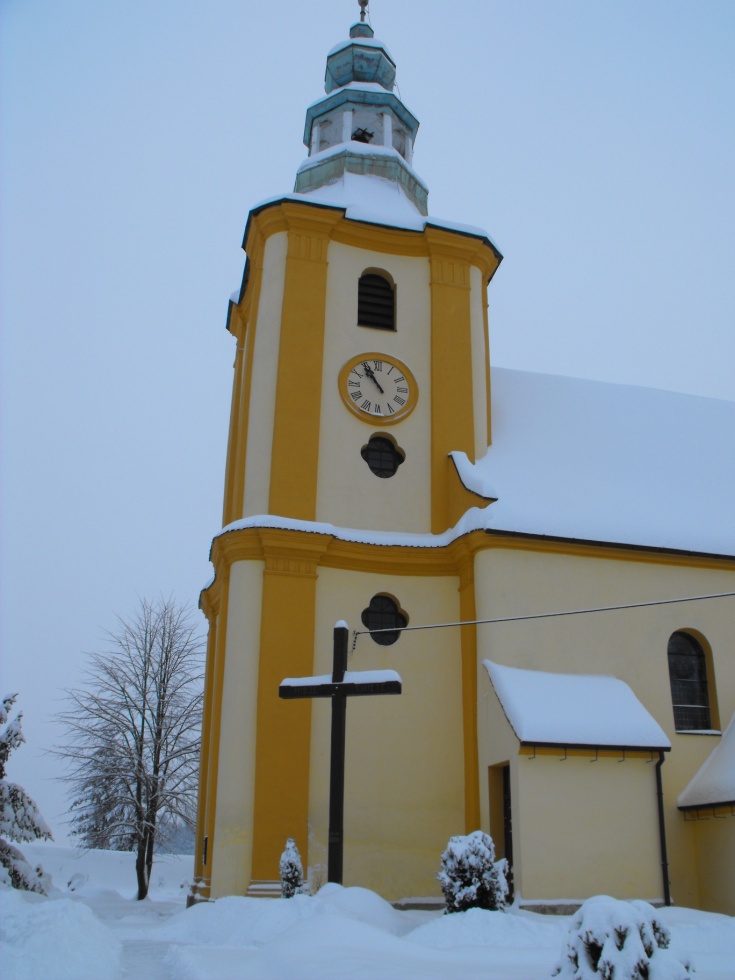 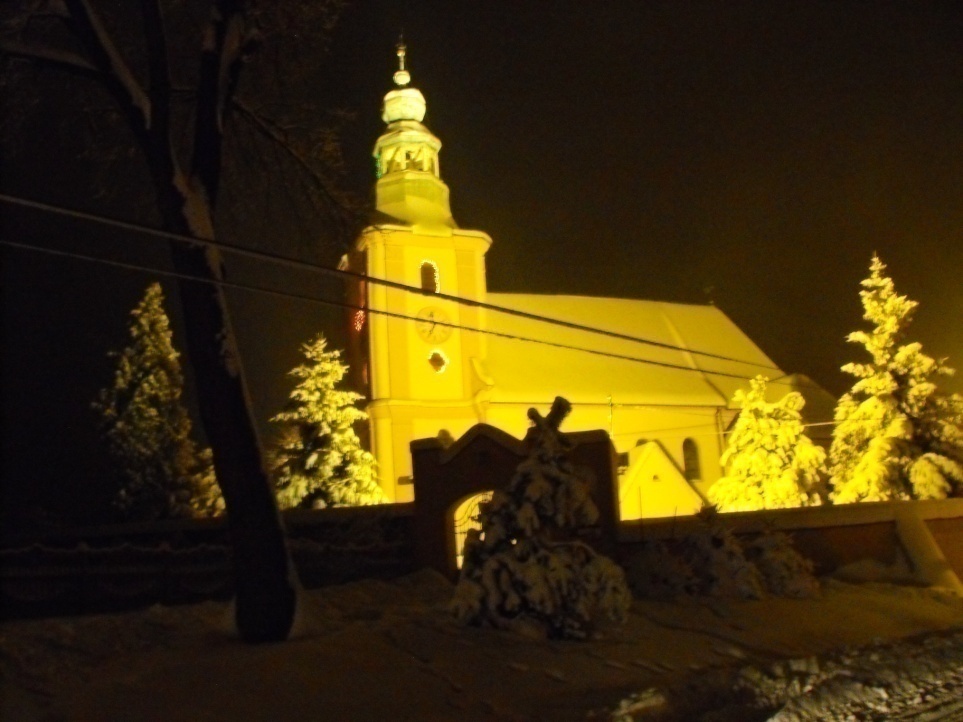 W roku 1561 kościół przebudowano na renesansowy a w roku 1778 na barkowy.
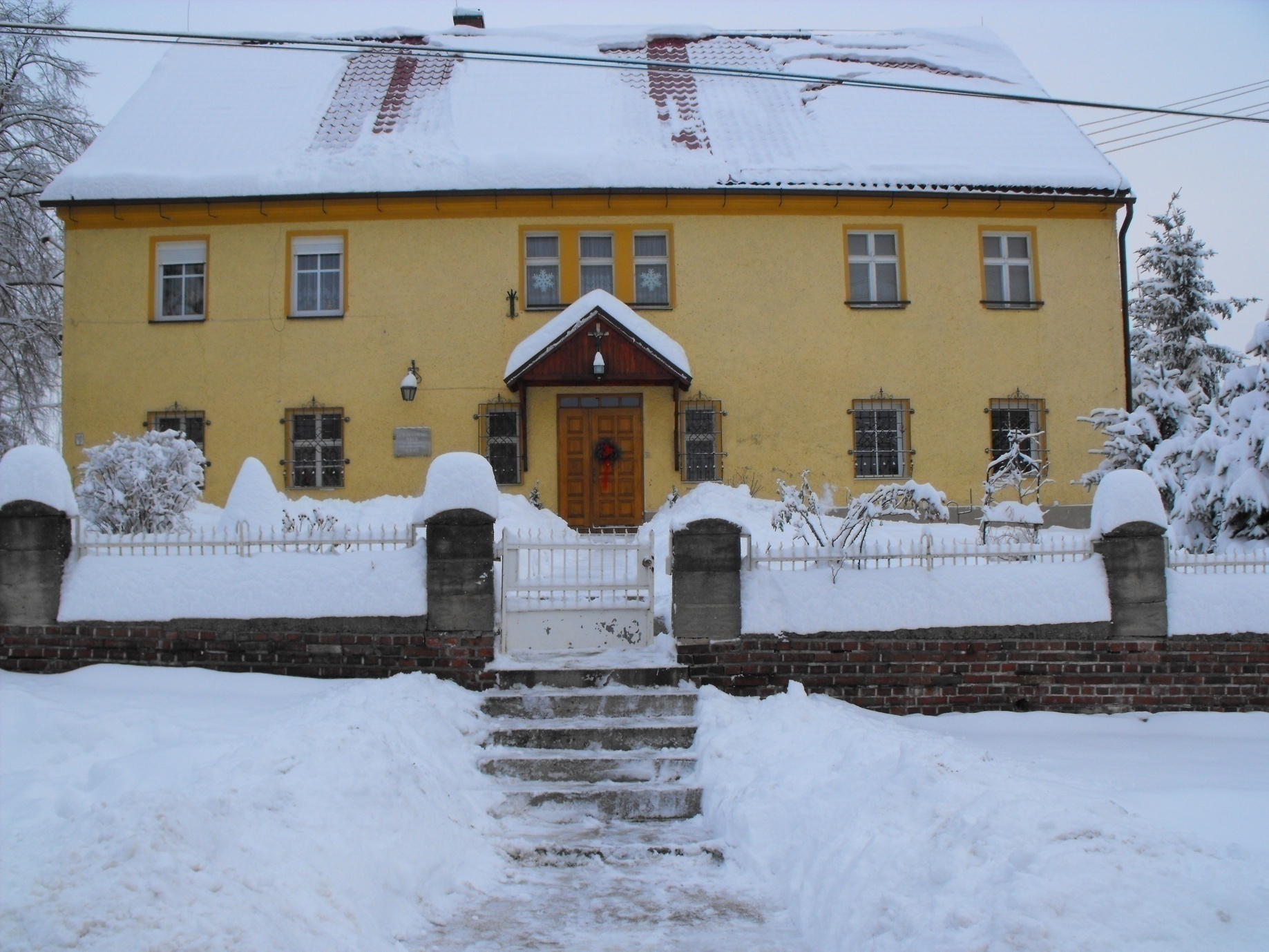 Przy kościele stoi barakowa plebania z XVIII wieku, przebudowana w XIX w.
Łąka
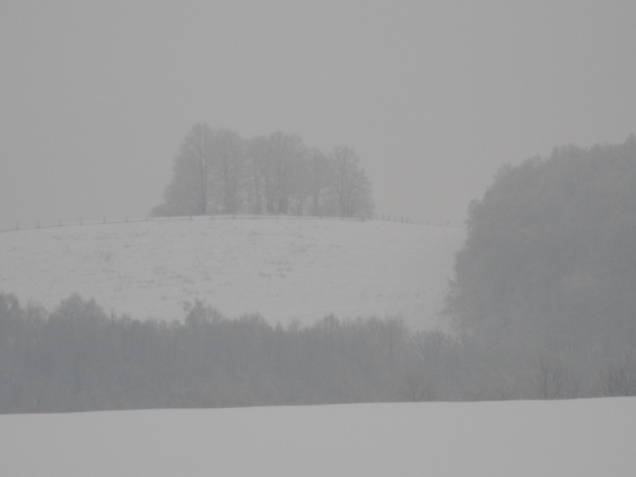 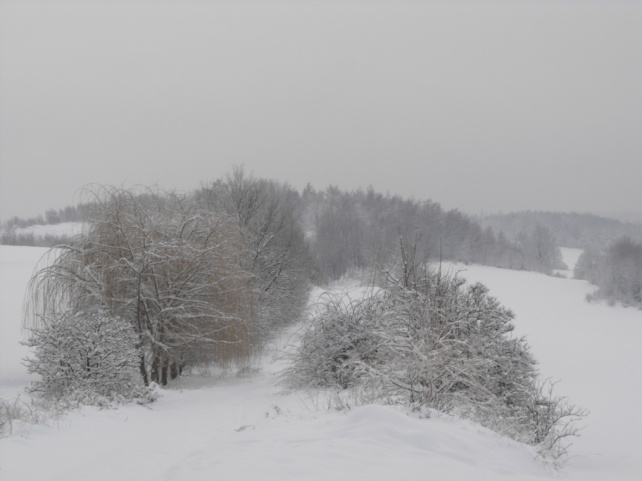 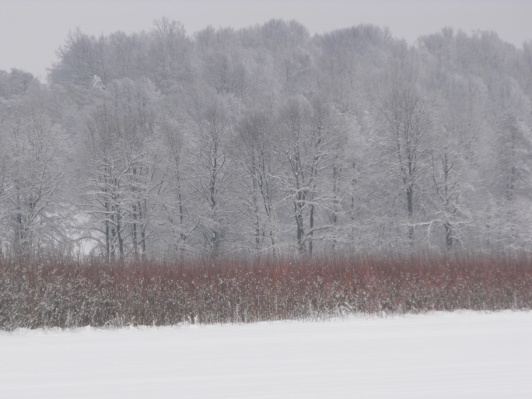 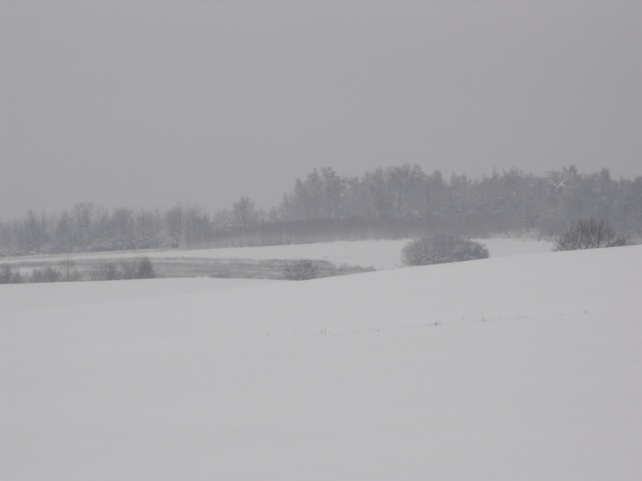 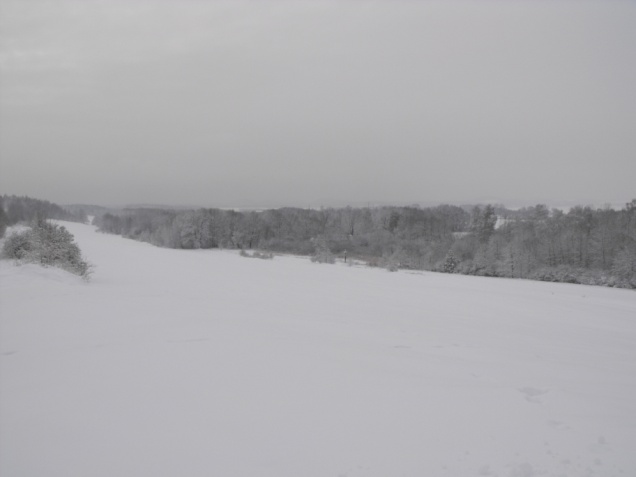 Na drodze pomiędzy Łąką a Jarnołtowem
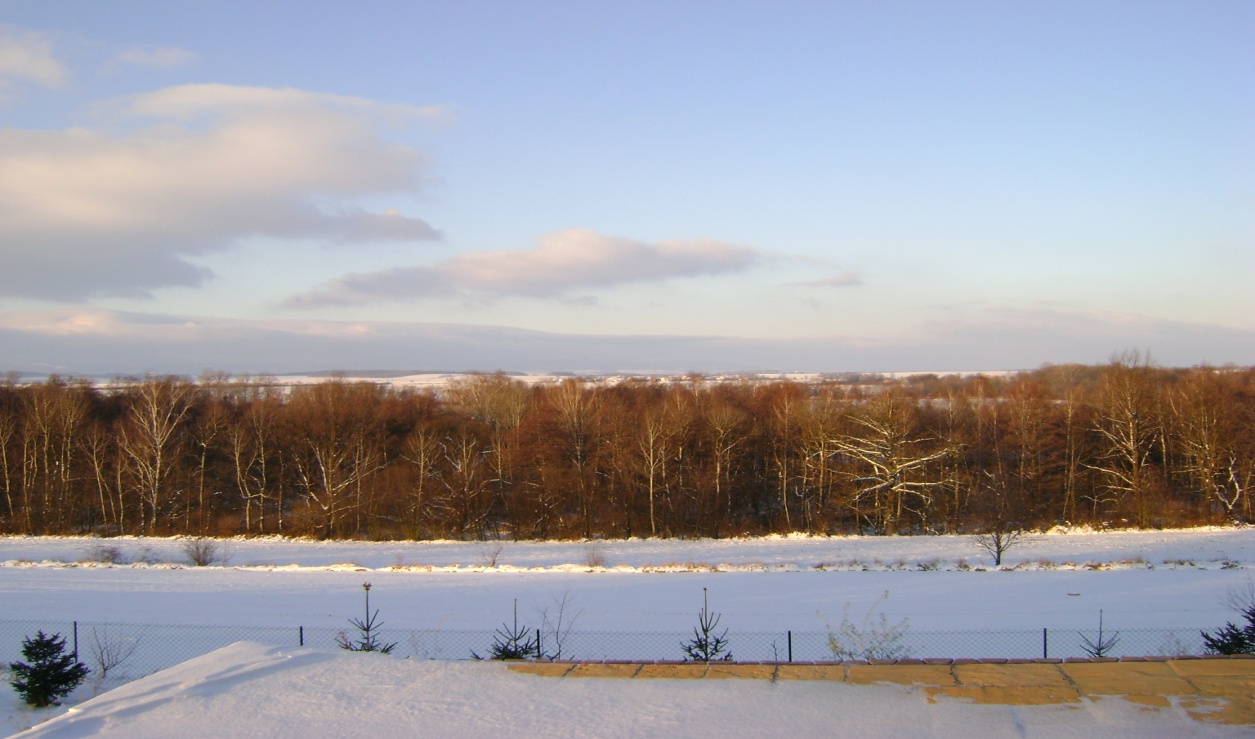 Tuż przy granicy 
z Czechami; widok na las znajdujący się po Czeskiej stronie.
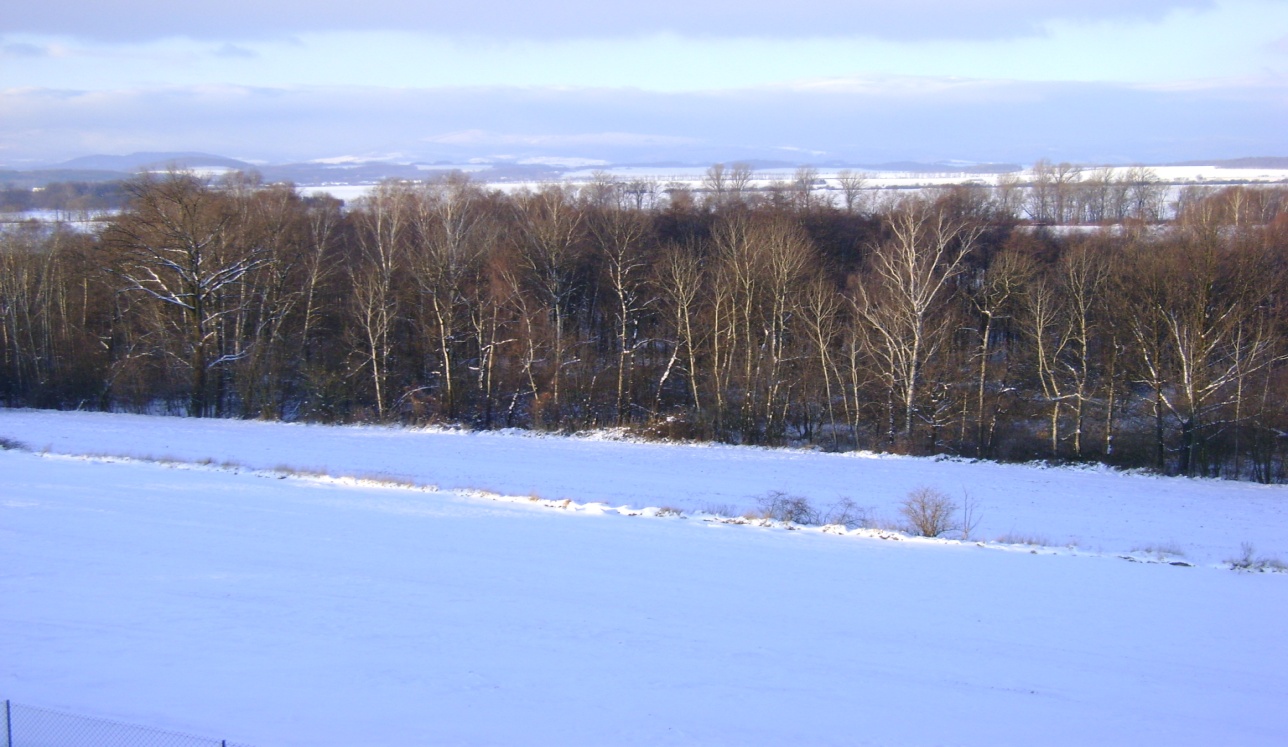 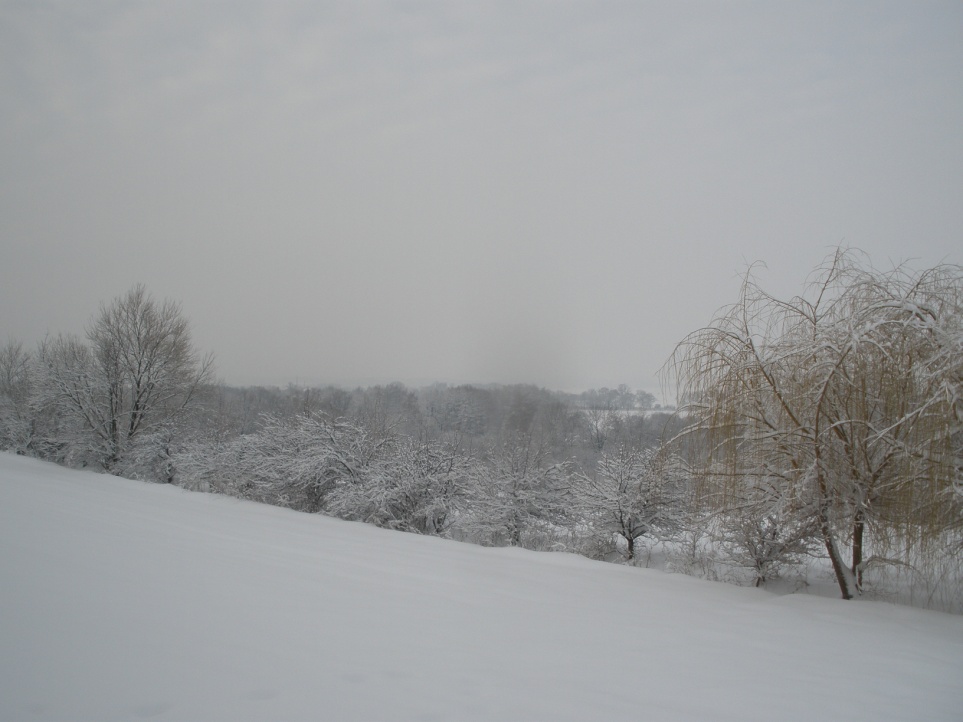 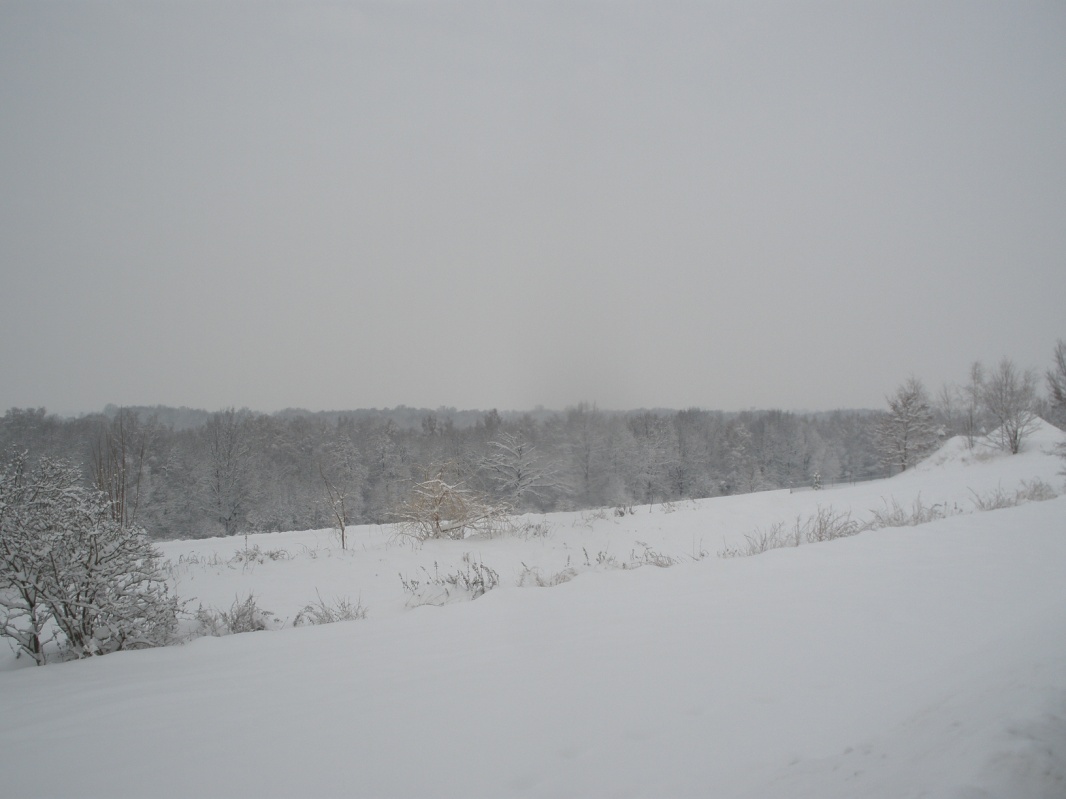 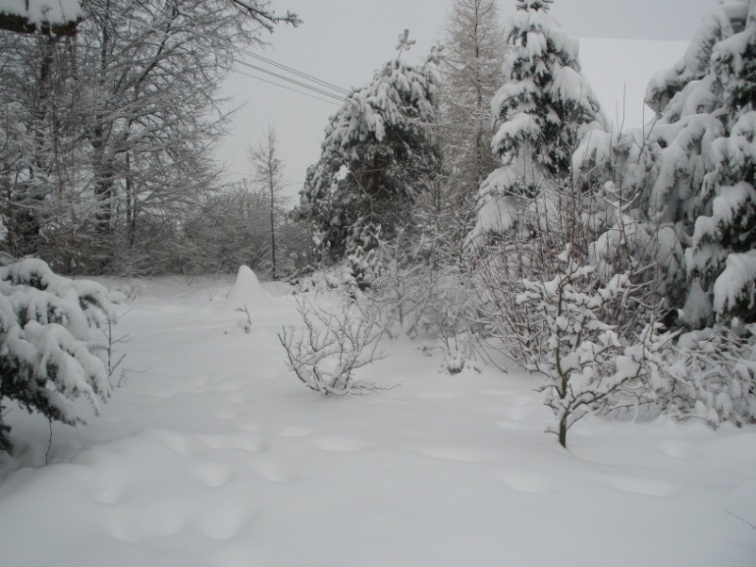 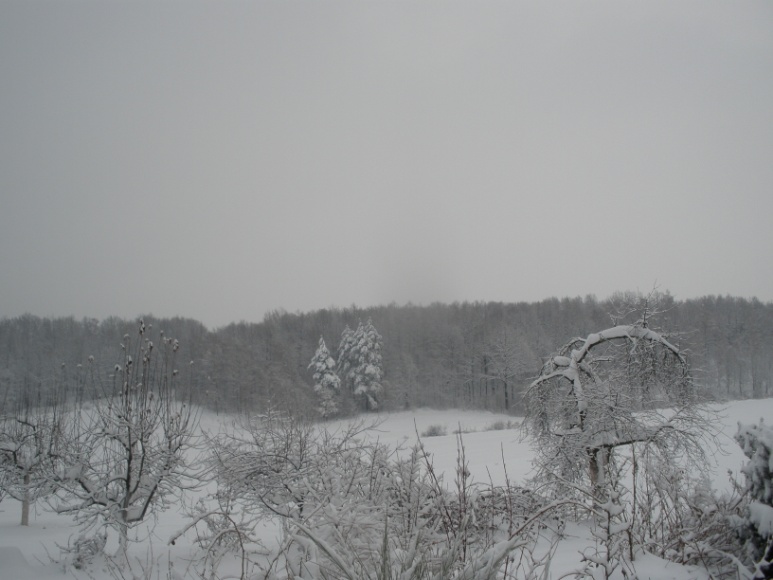 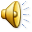 Piękne krajobrazy Łąki
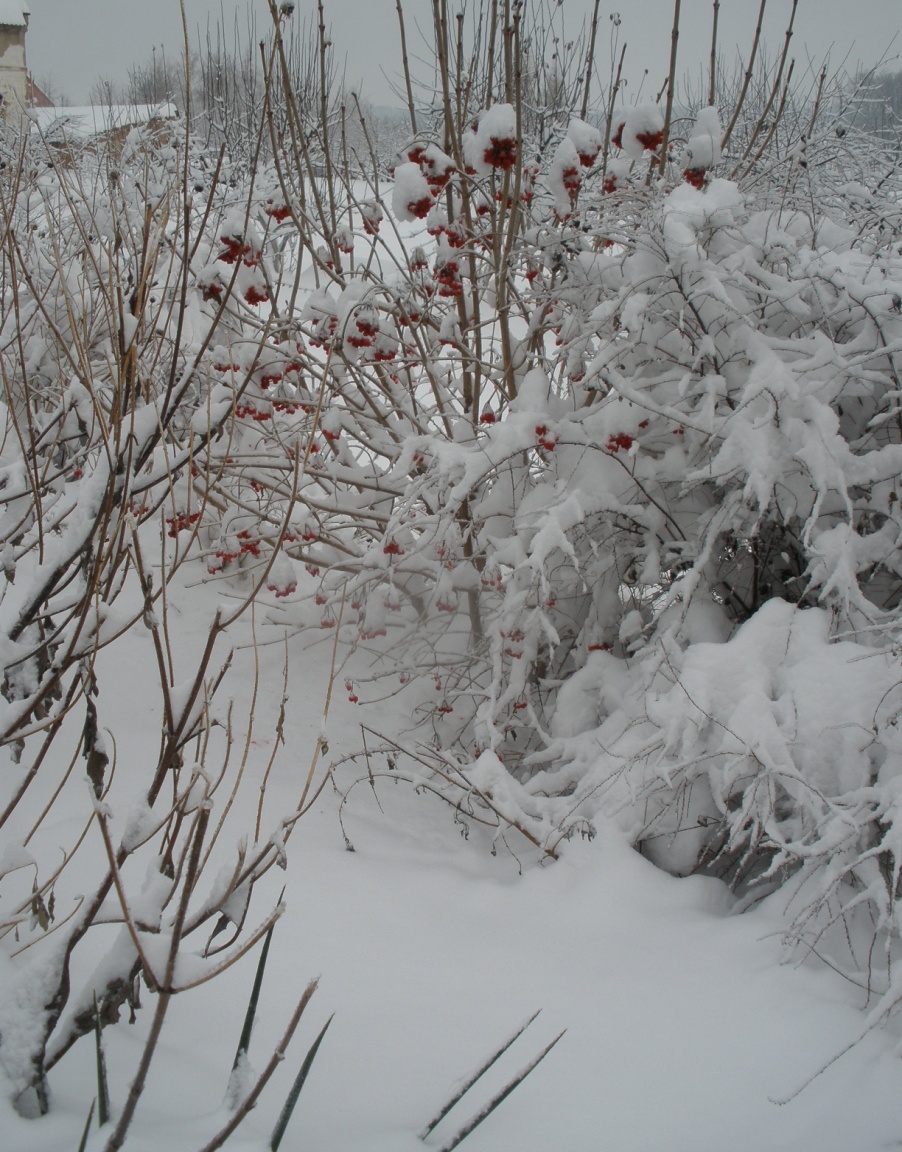 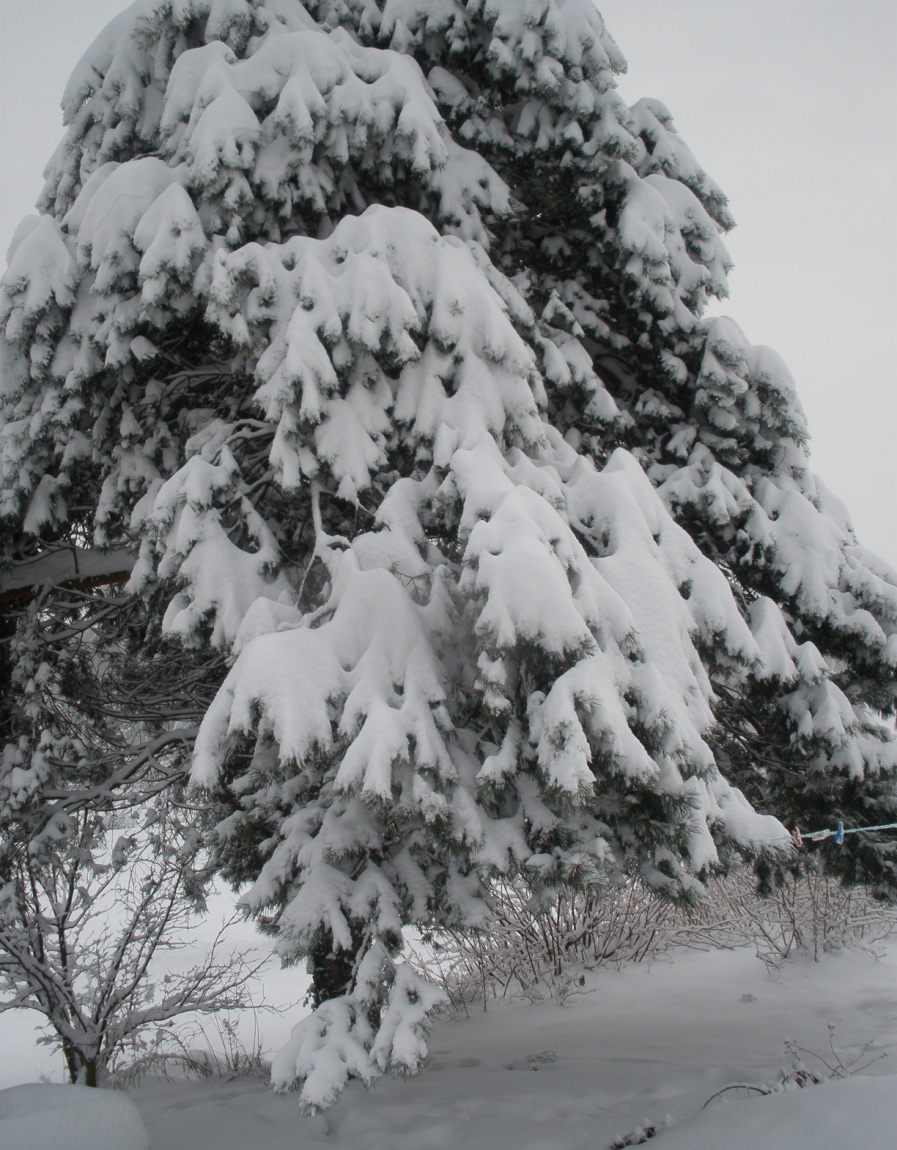 Oto widok drzew ugiętych pod śniegiem.
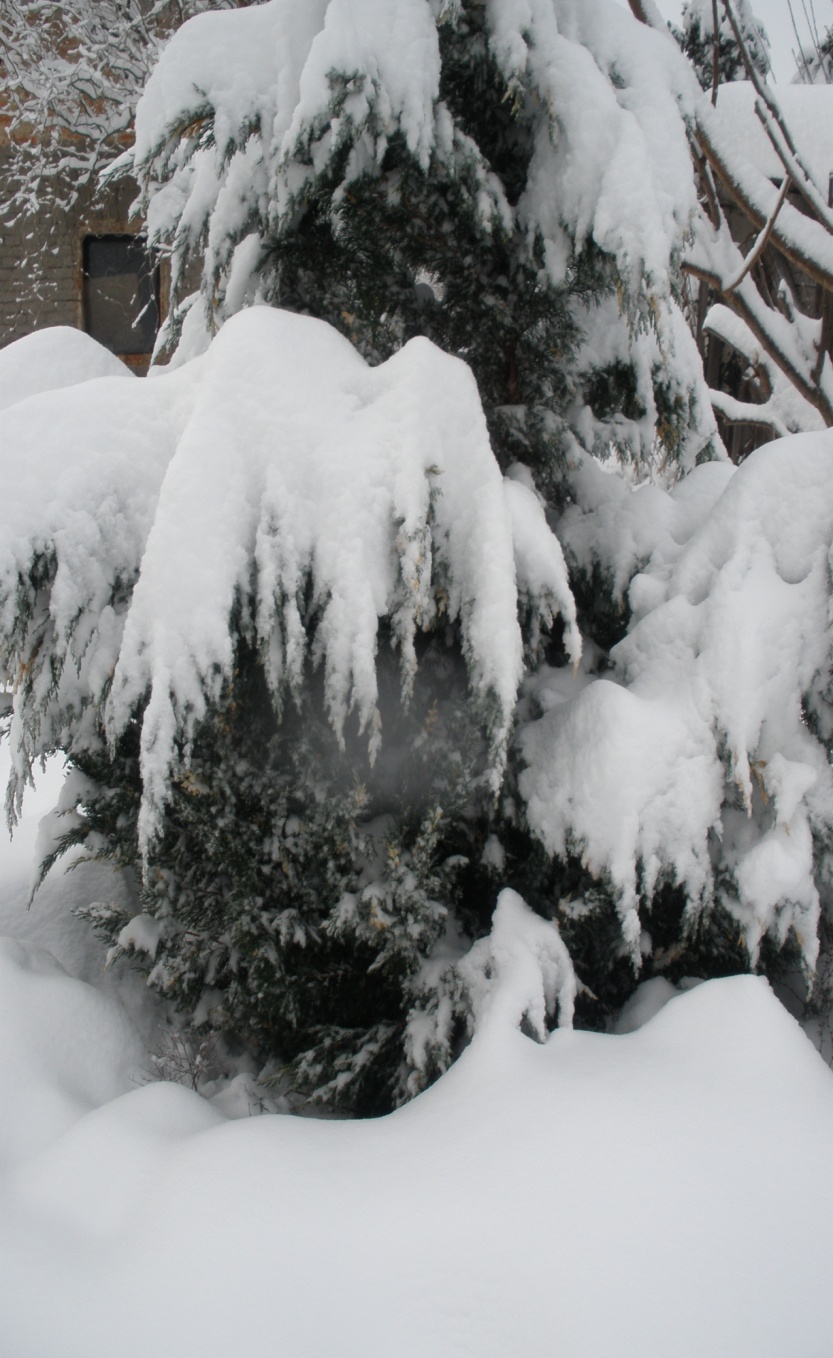 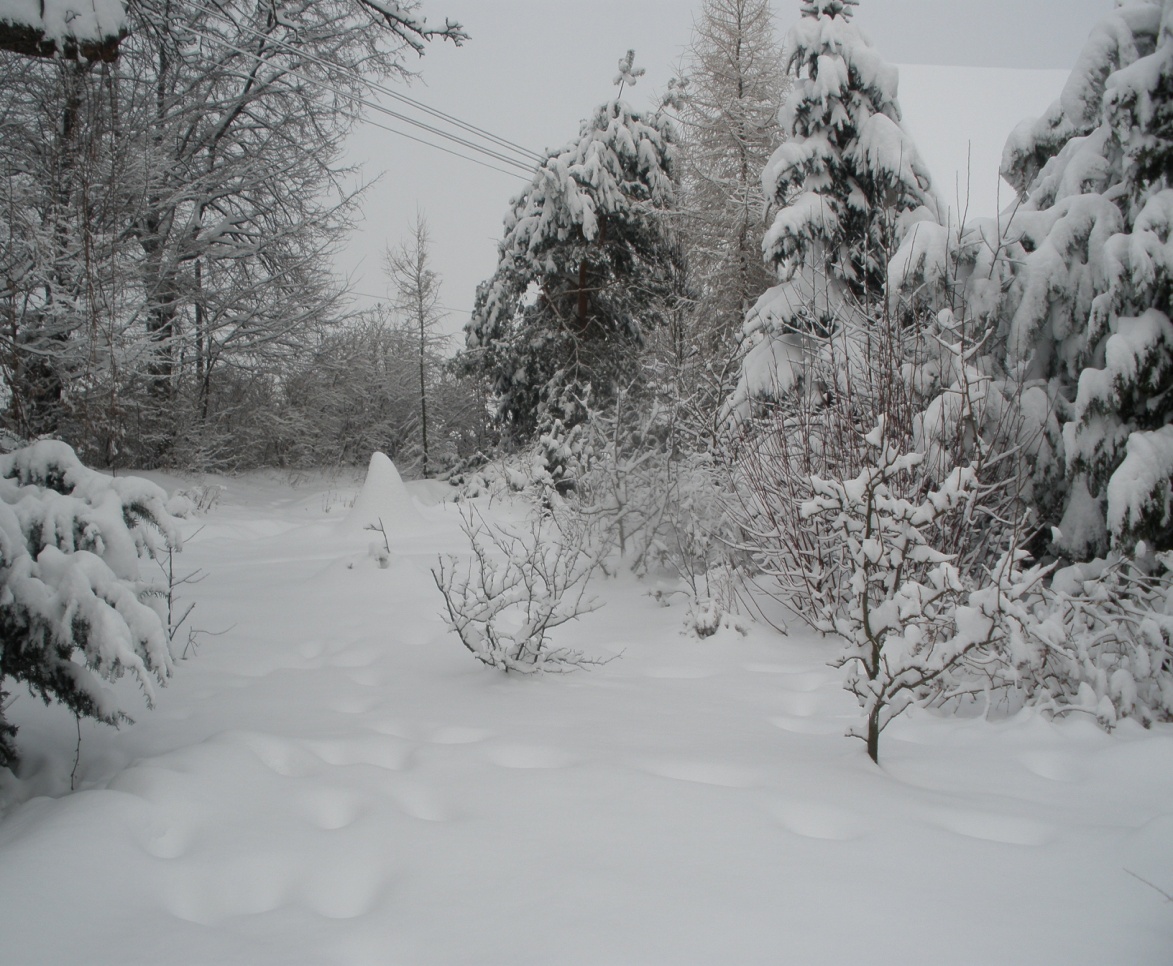 Ogród przykryty białą pierzynką…
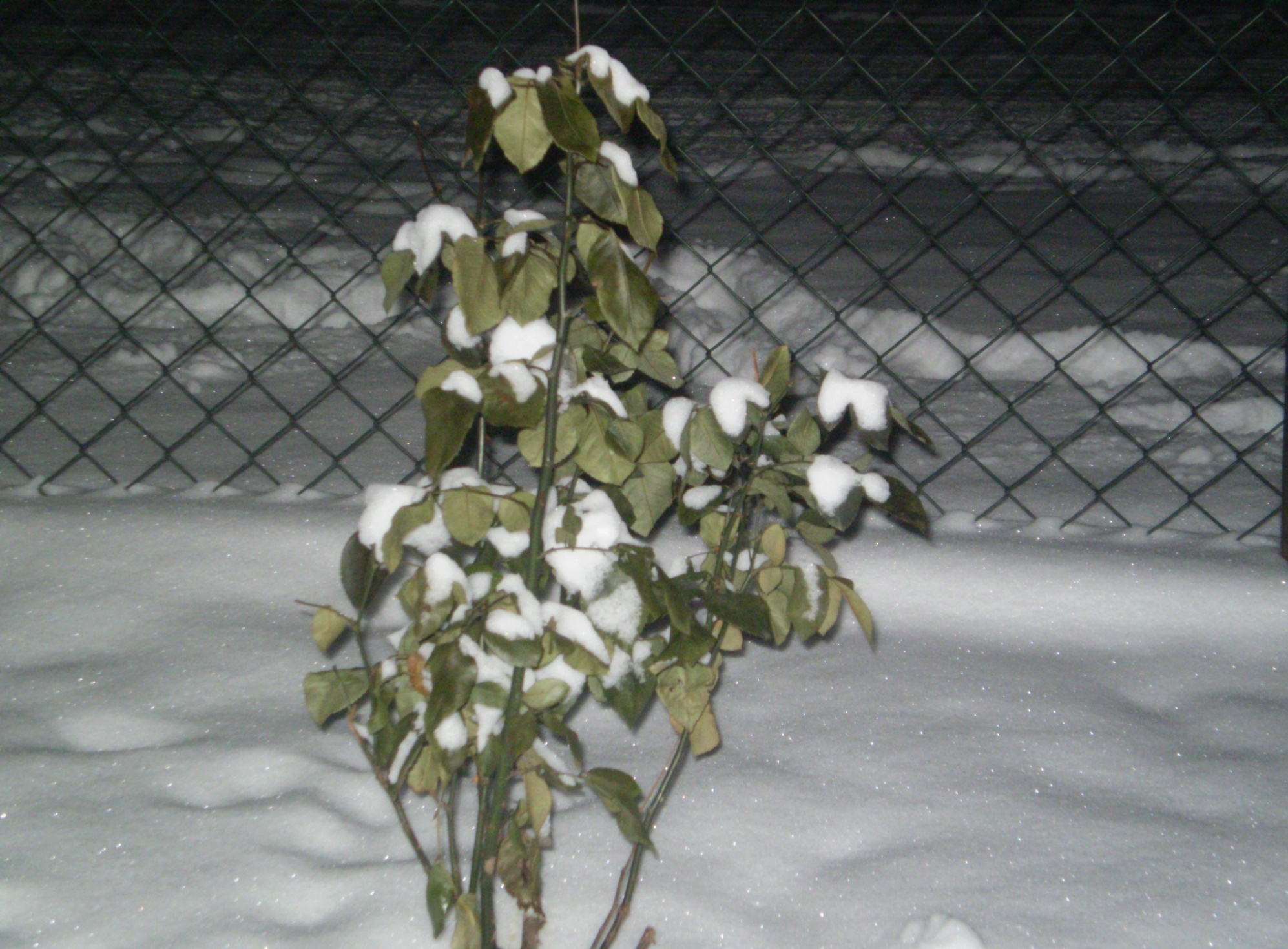 Nawet małe drzewko przetrwa ostrą zimę…
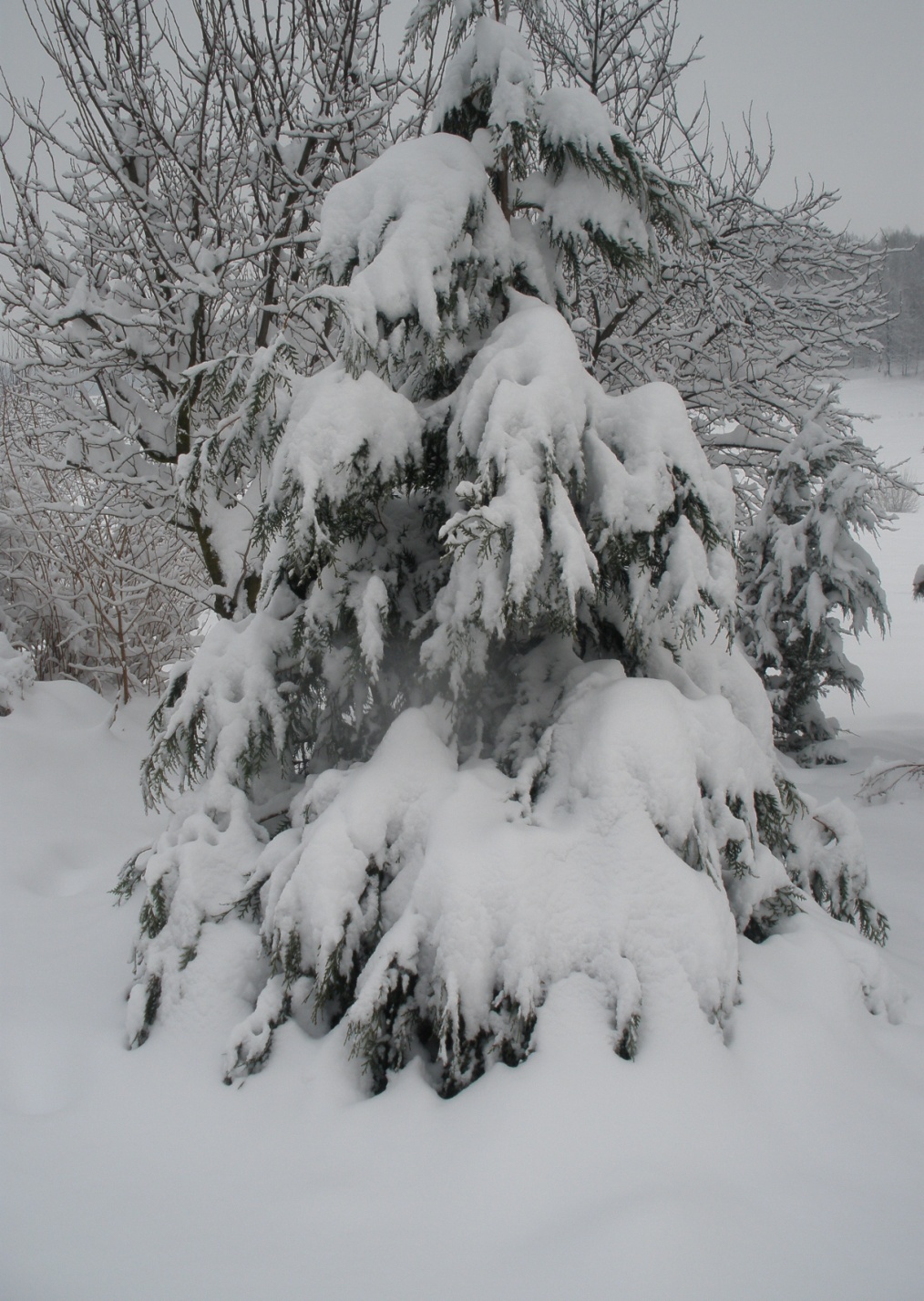 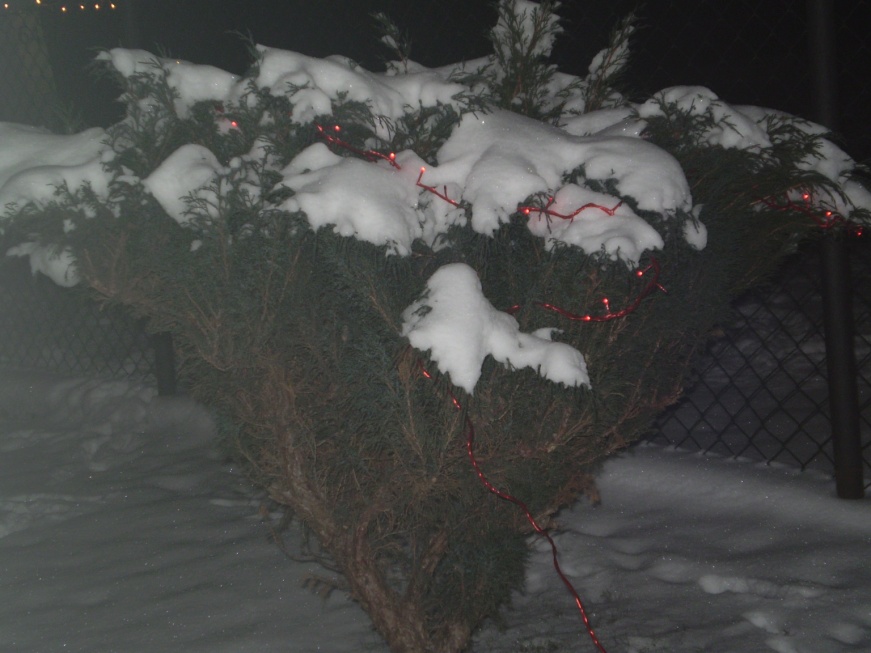 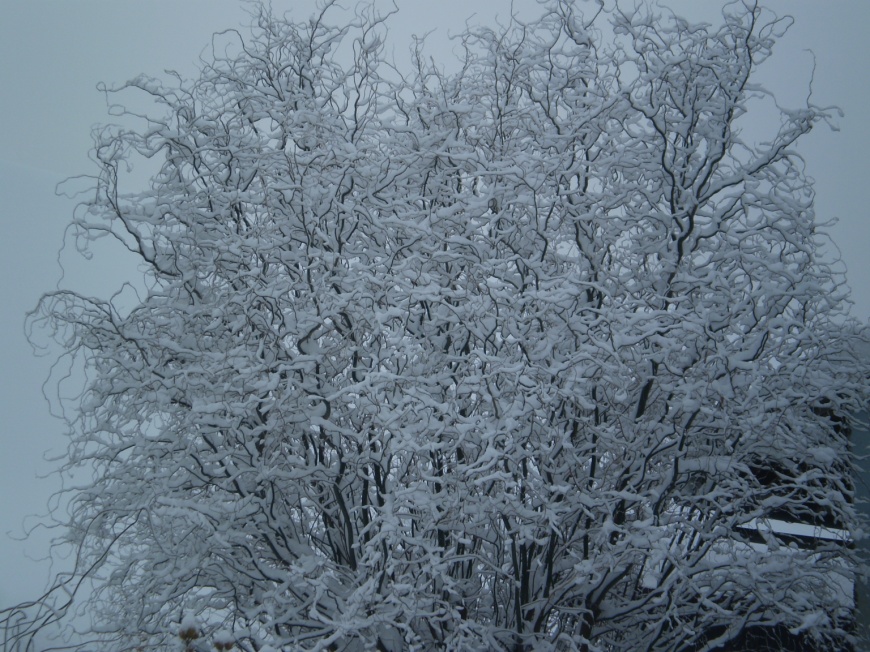 Drzewko pod ciężarem śniegu
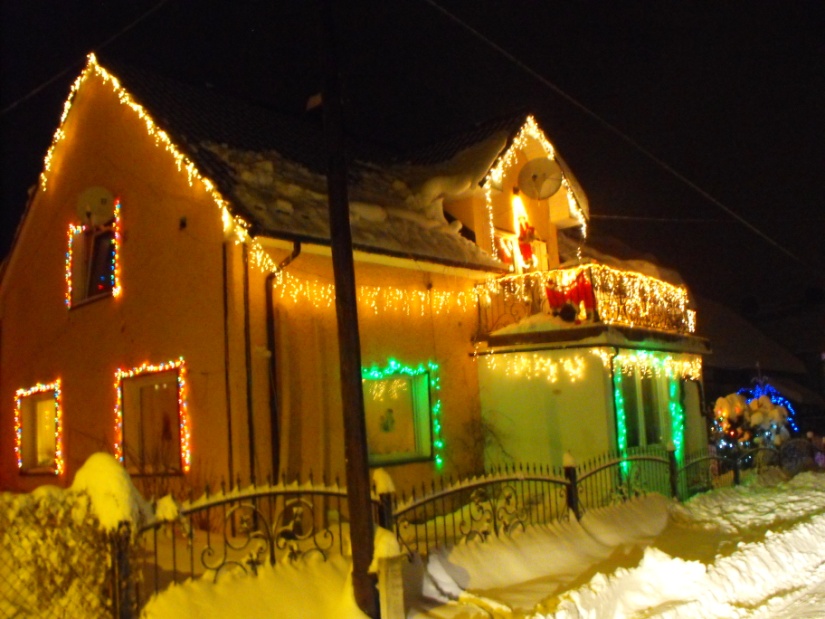 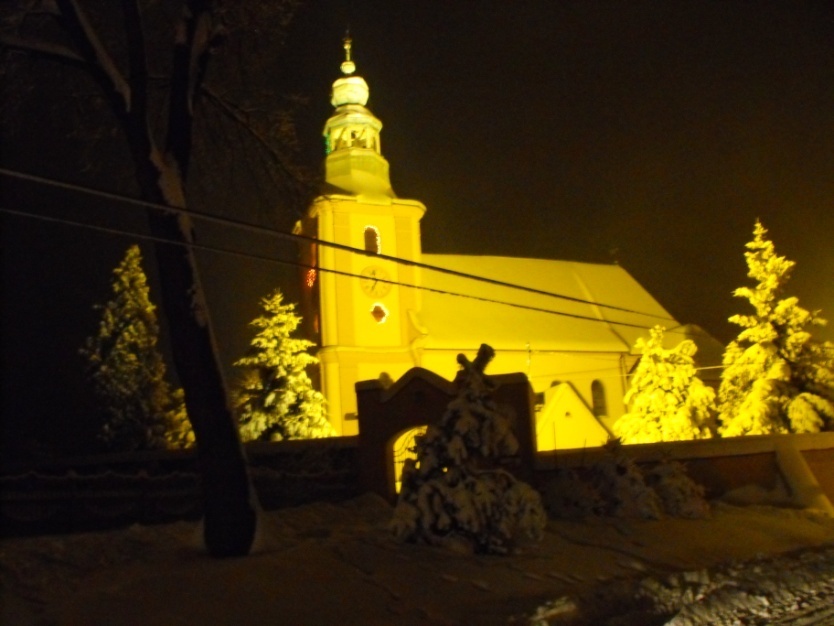 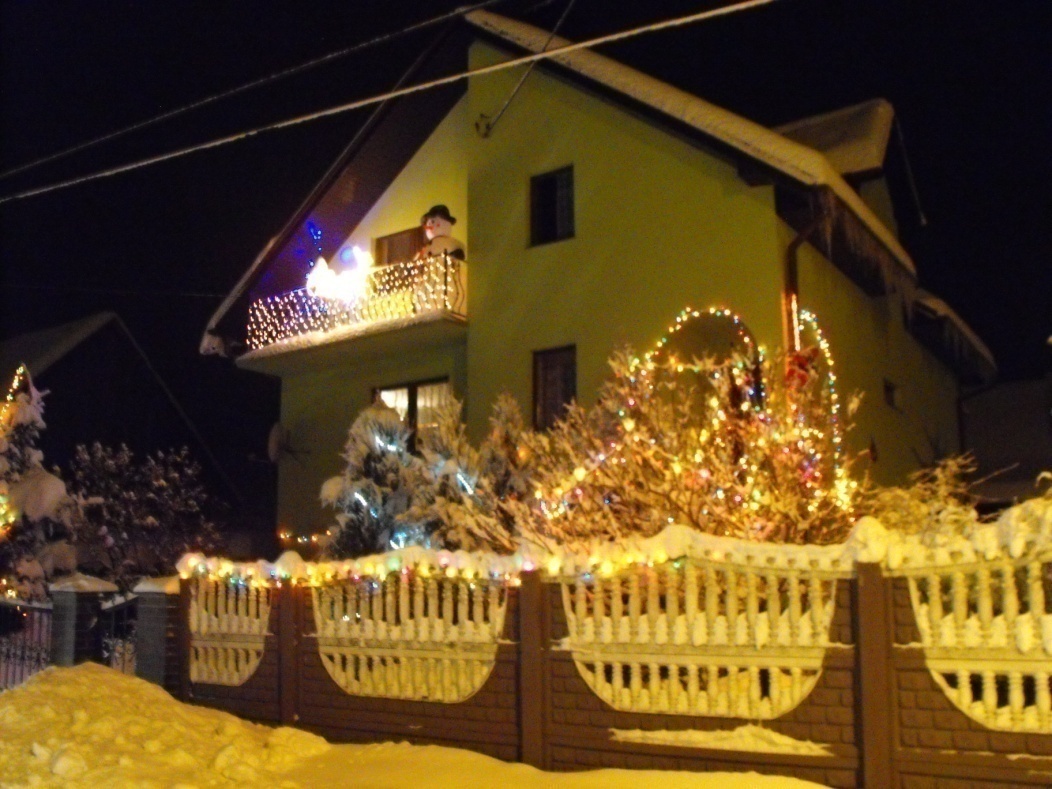 Łąka 
w świątecznym nastroju.
Jarnołtów
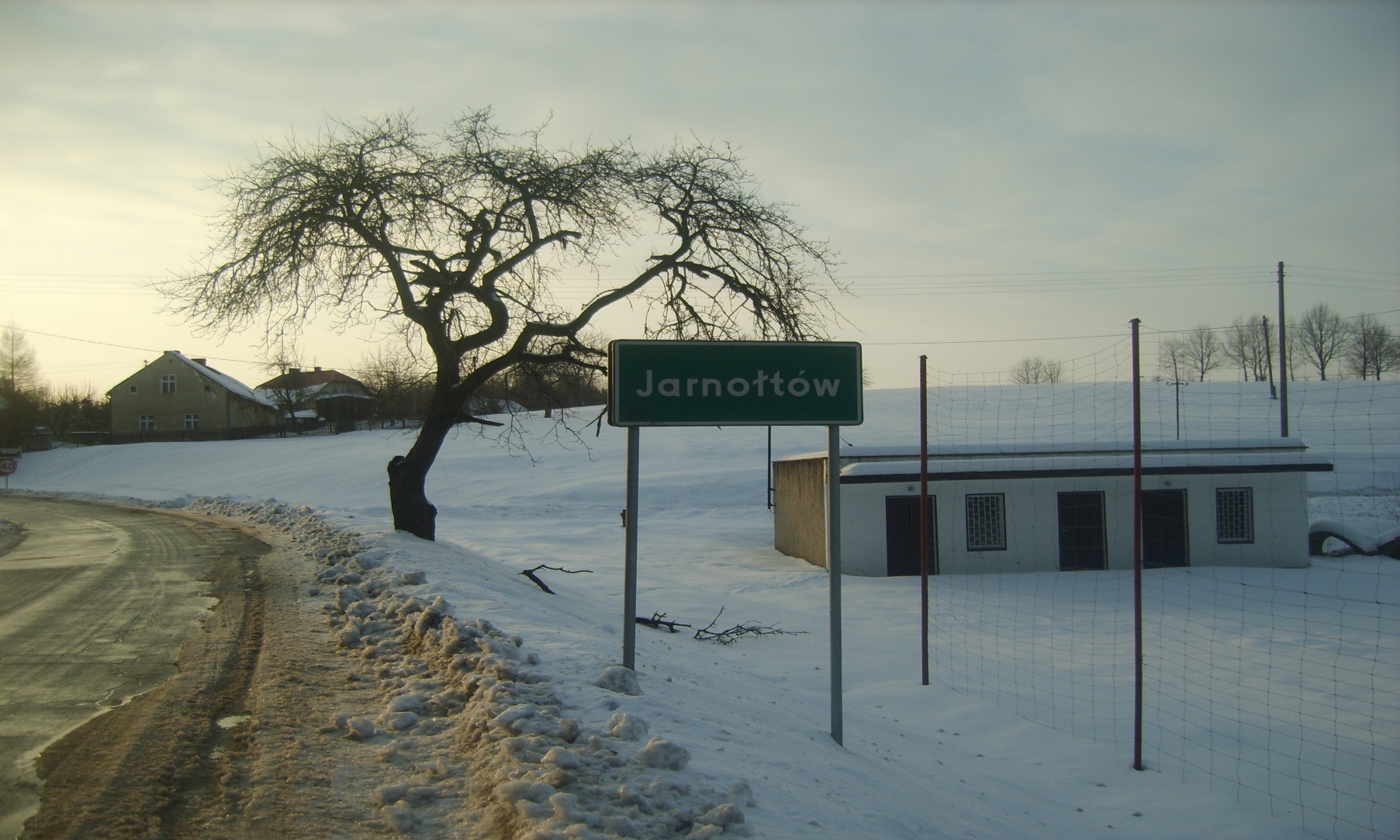 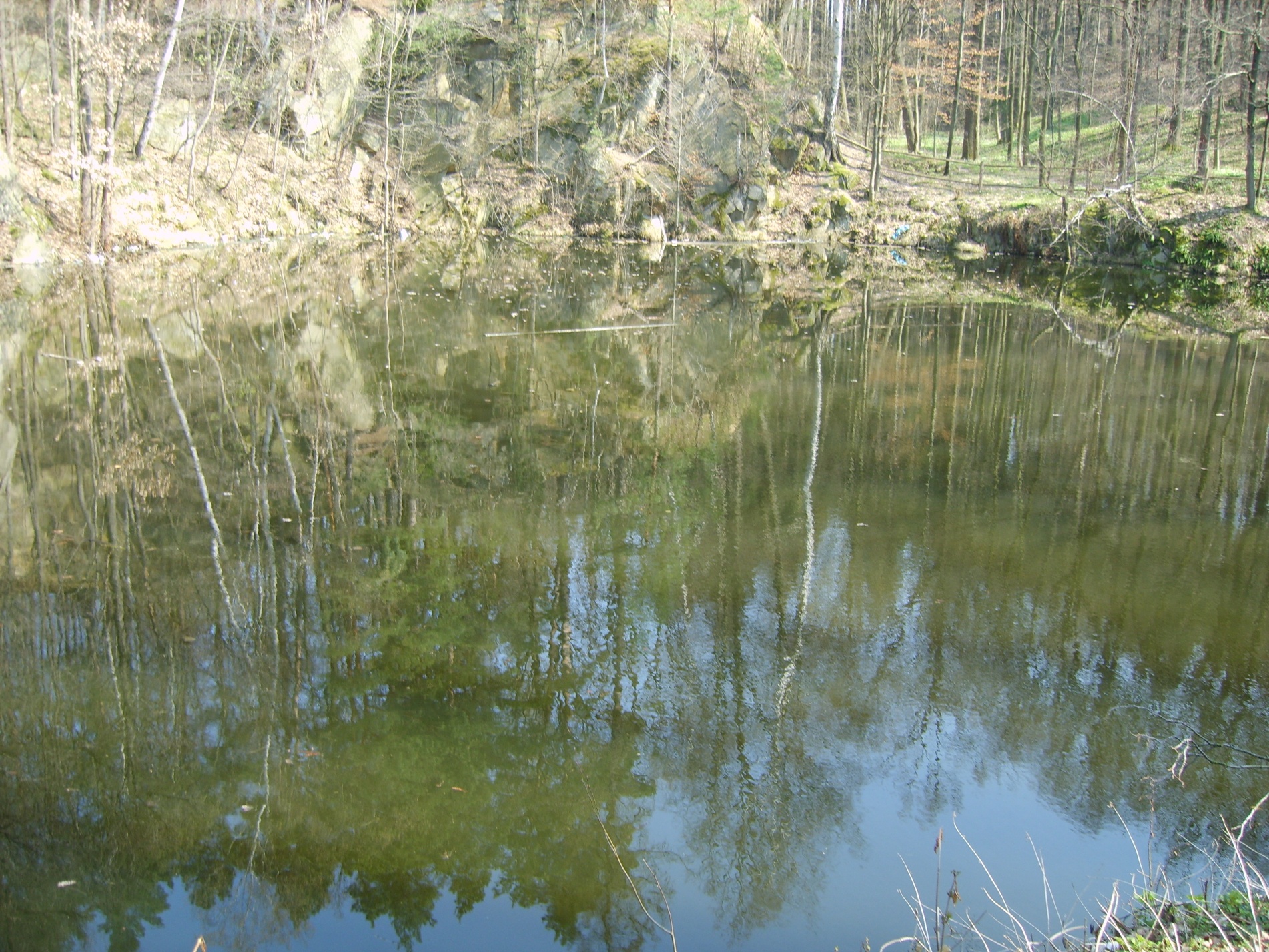 W Jarnołtowie znajduje się pięć wyrobisk 
powstałych w wyniku eksploatacji granitu masywu Żulowej.
 Jedno z nich znajduje się przy wjeździe do wsi od strony północno-wschodniej, 
w okolicach boiska, pozostałe cztery znajdują się w lesie na drugim końcu wsi. 
Wszystkie wyrobiska wypełnione są wodą. W okolicach wyrobisk poprowadzony jest czerwony szlak.
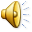 Jarnołtów
Miejscowość Jarnołtów jest jednym z najbardziej wysuniętych na południe sołectw Gminy Otmuchów.
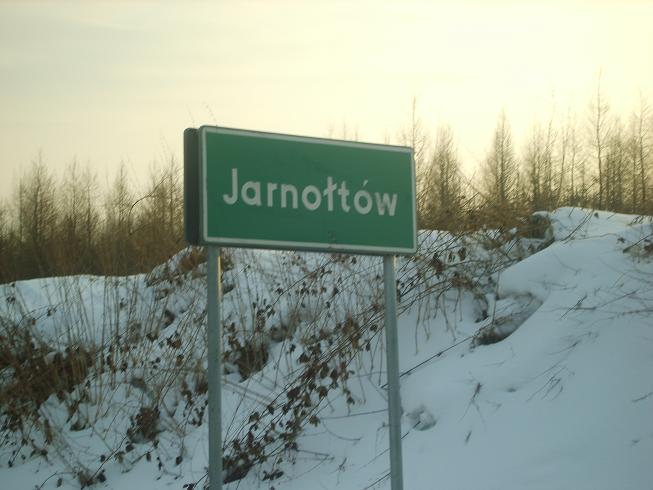 W miesiącu czerwcu otwarte zostało tutaj przejście graniczne z Czechami, dzięki czemu liczymy na ożywienie ruchu turystycznego, samochodowego jak również pieszego i rowerowego, ponieważ przez Jarnołtów biegnie szlak rowerowy 
w kierunkach: Otmuchowa, Nysy, i Głuchołaz.
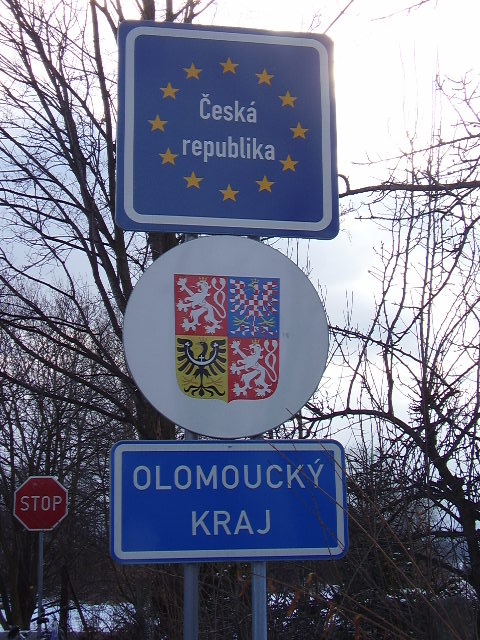 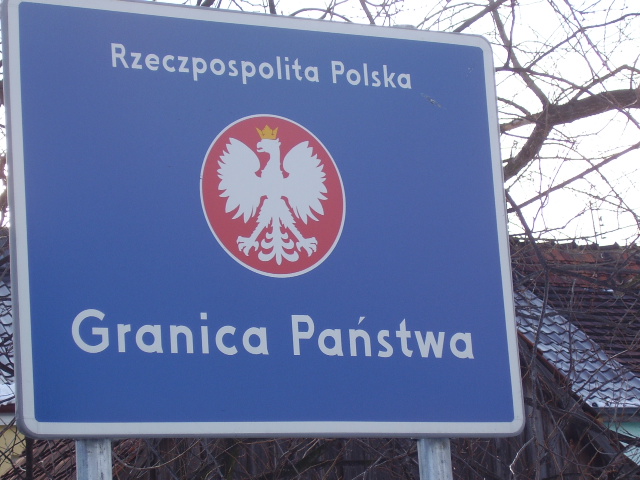 Krajobrazy  zimowe
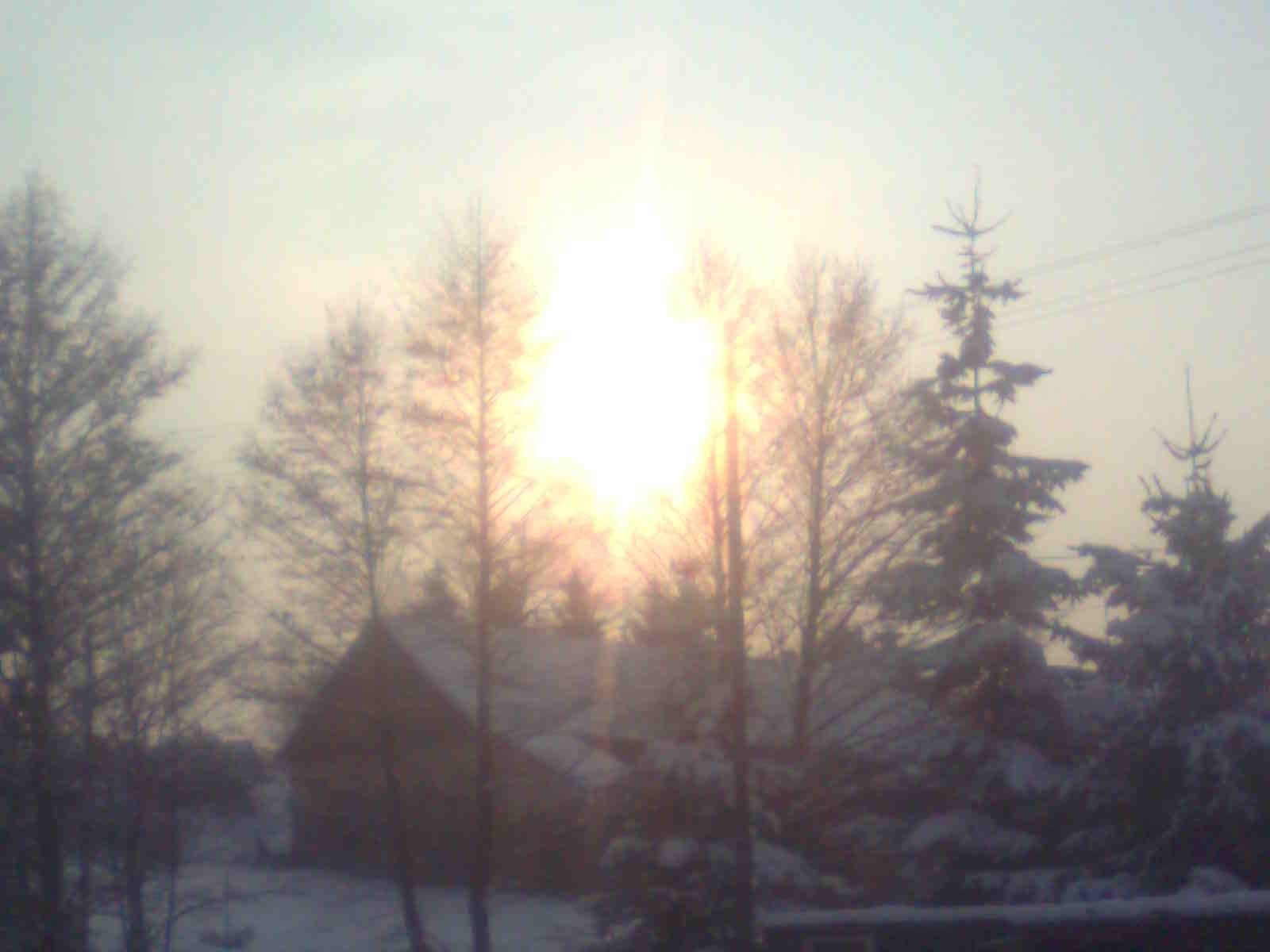 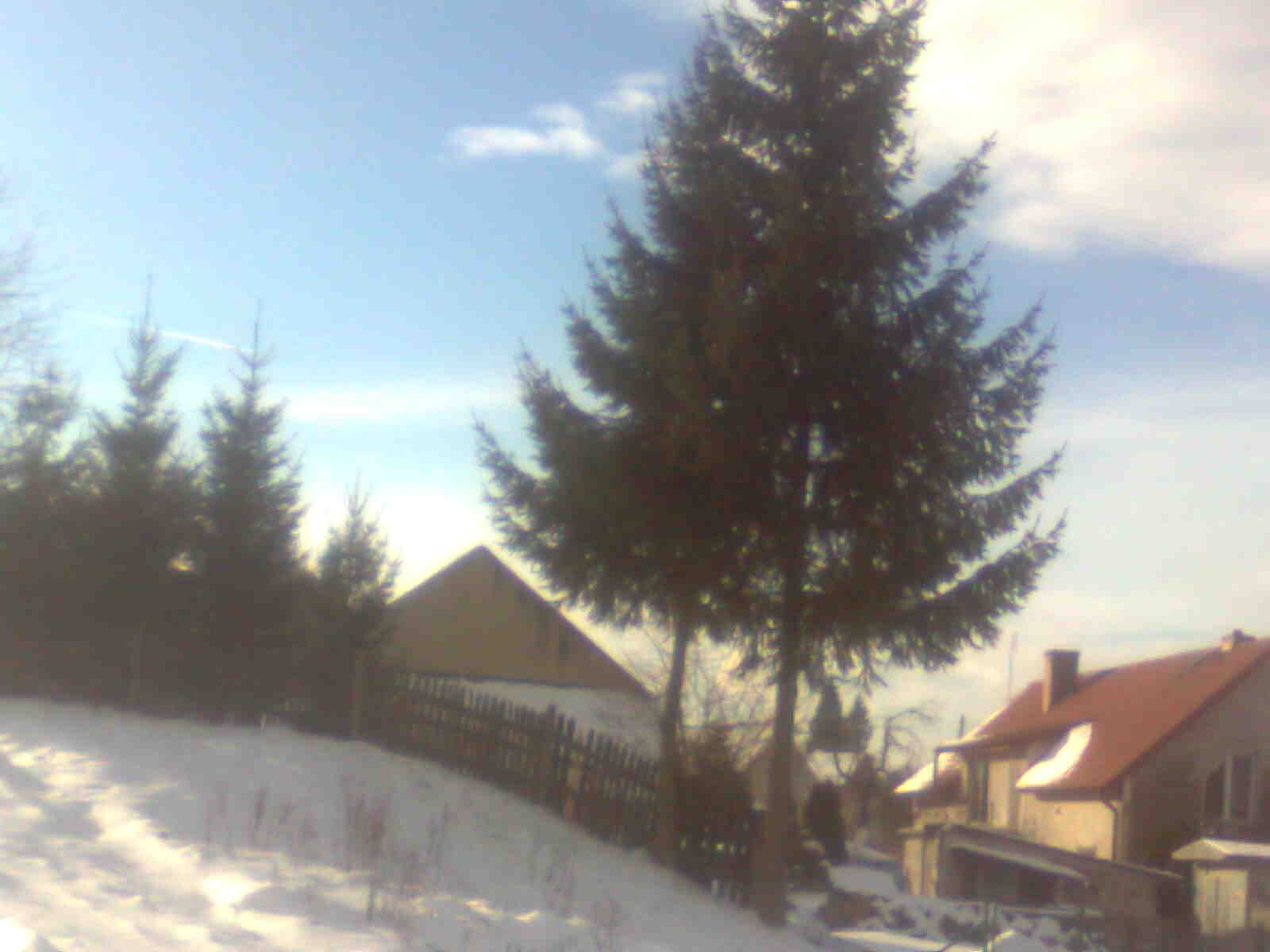 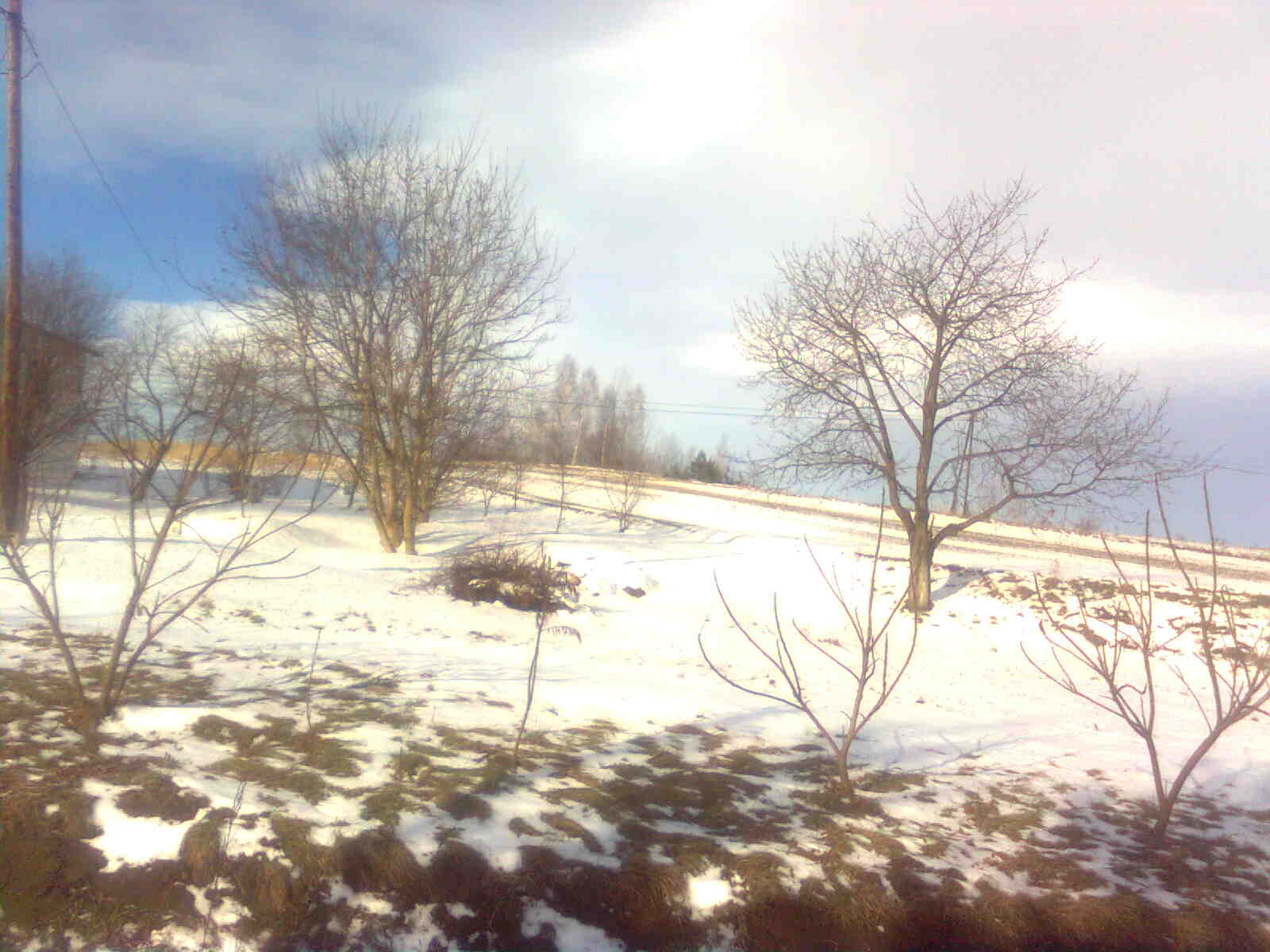 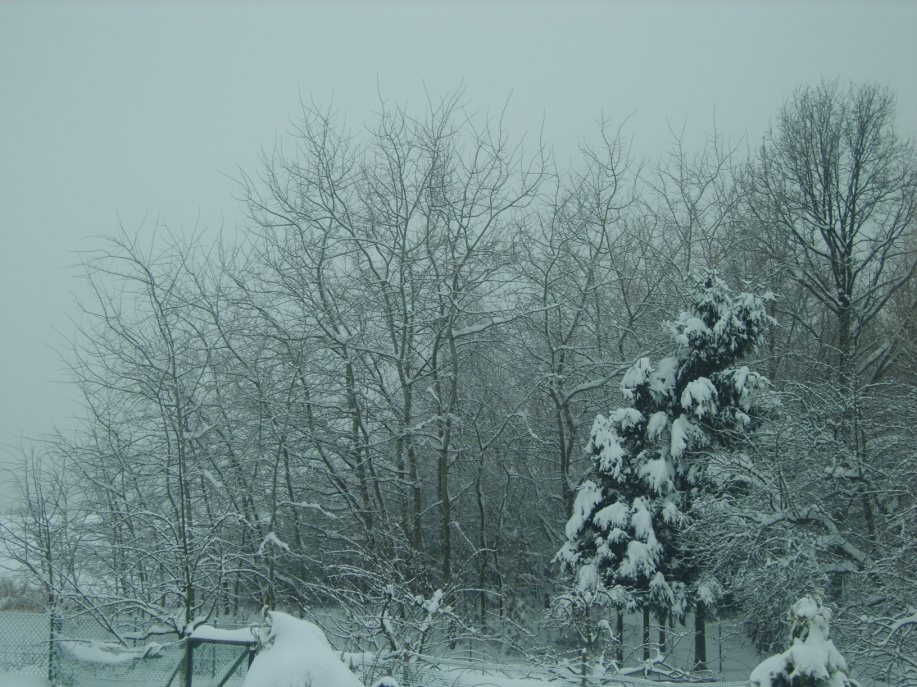 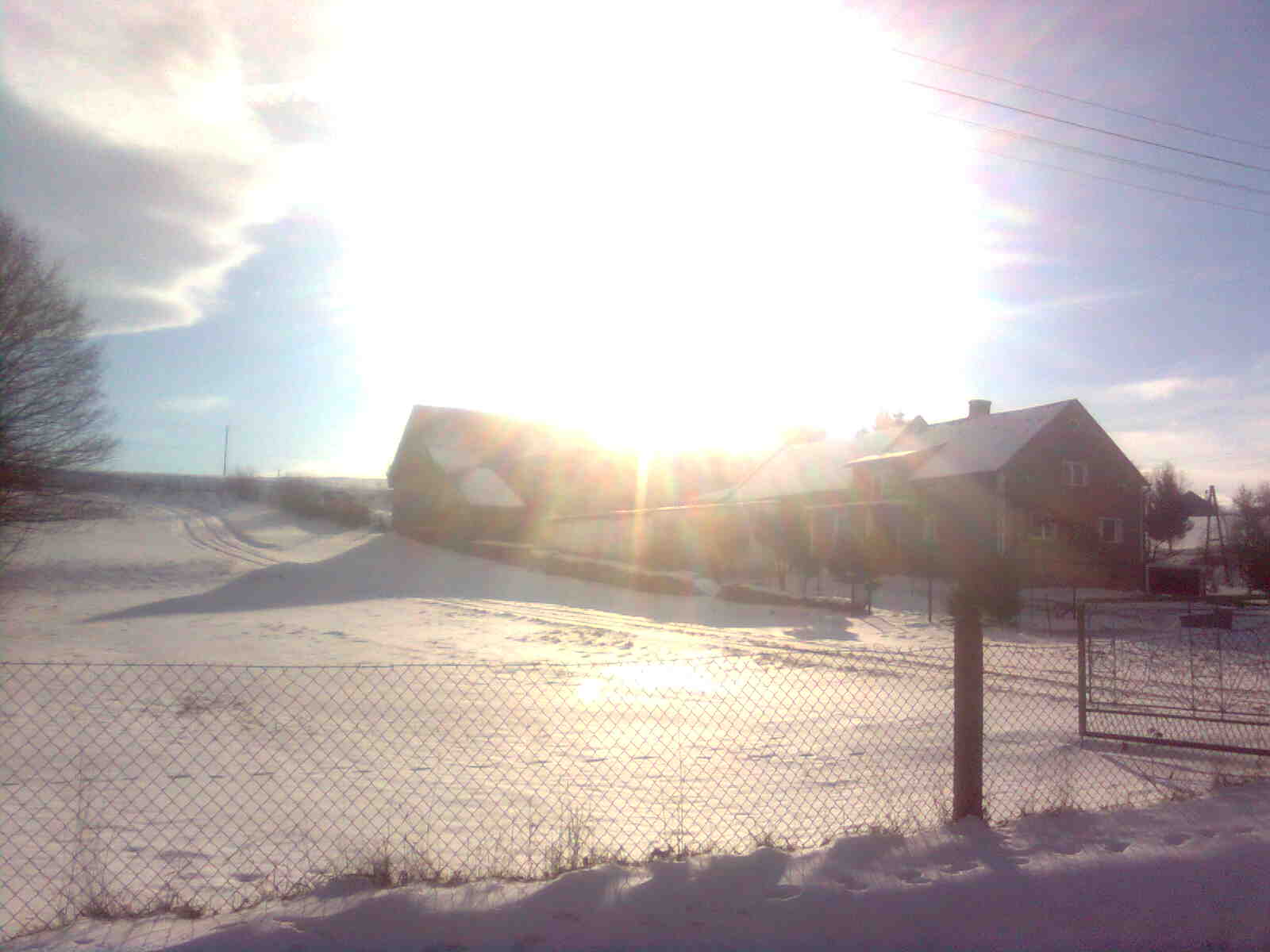 Jarnołtów  zimą
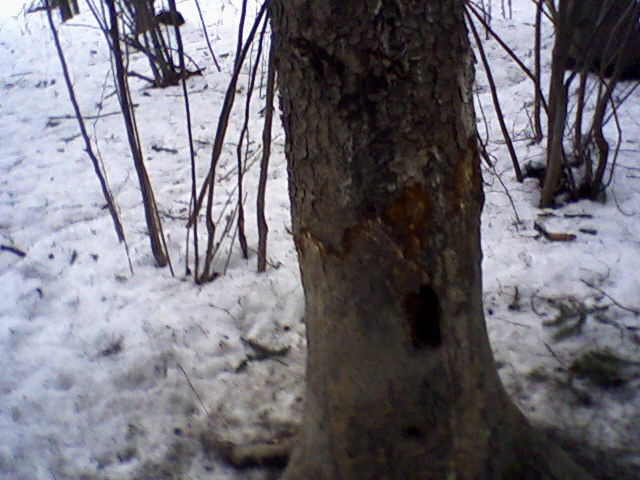 Dziupla  dzięcioła
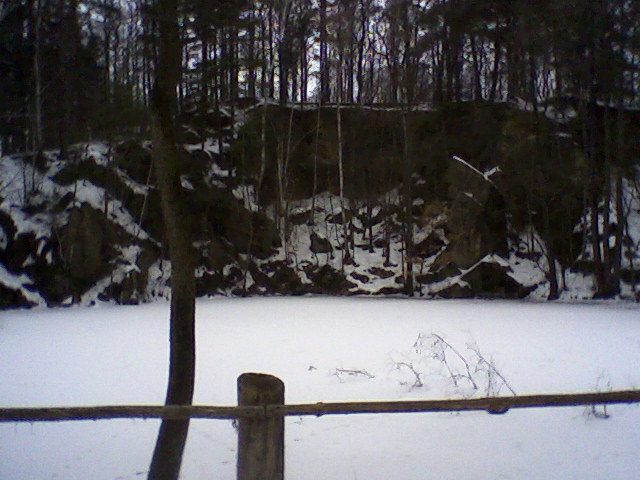 Zamarznięty staw
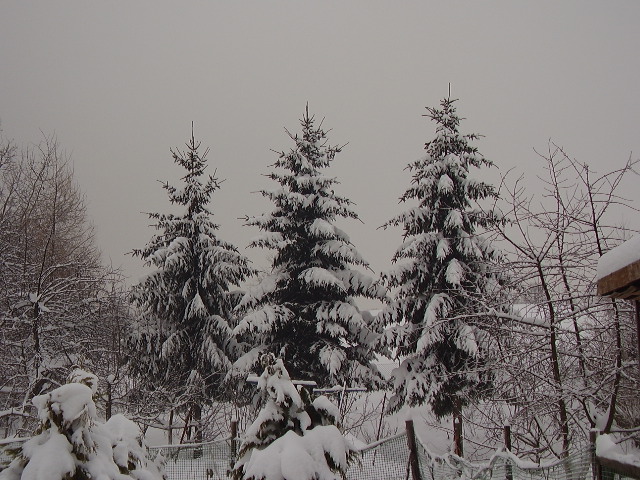 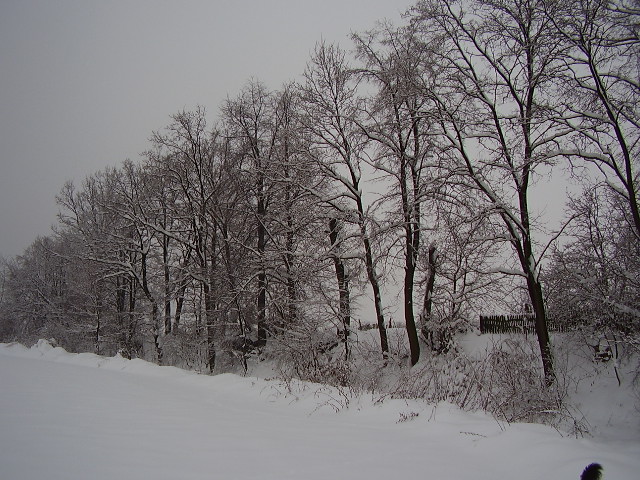 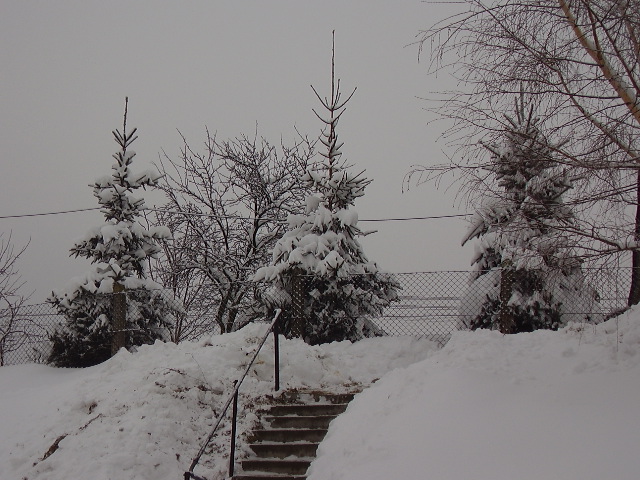 Jarnołtów pokryty puchem
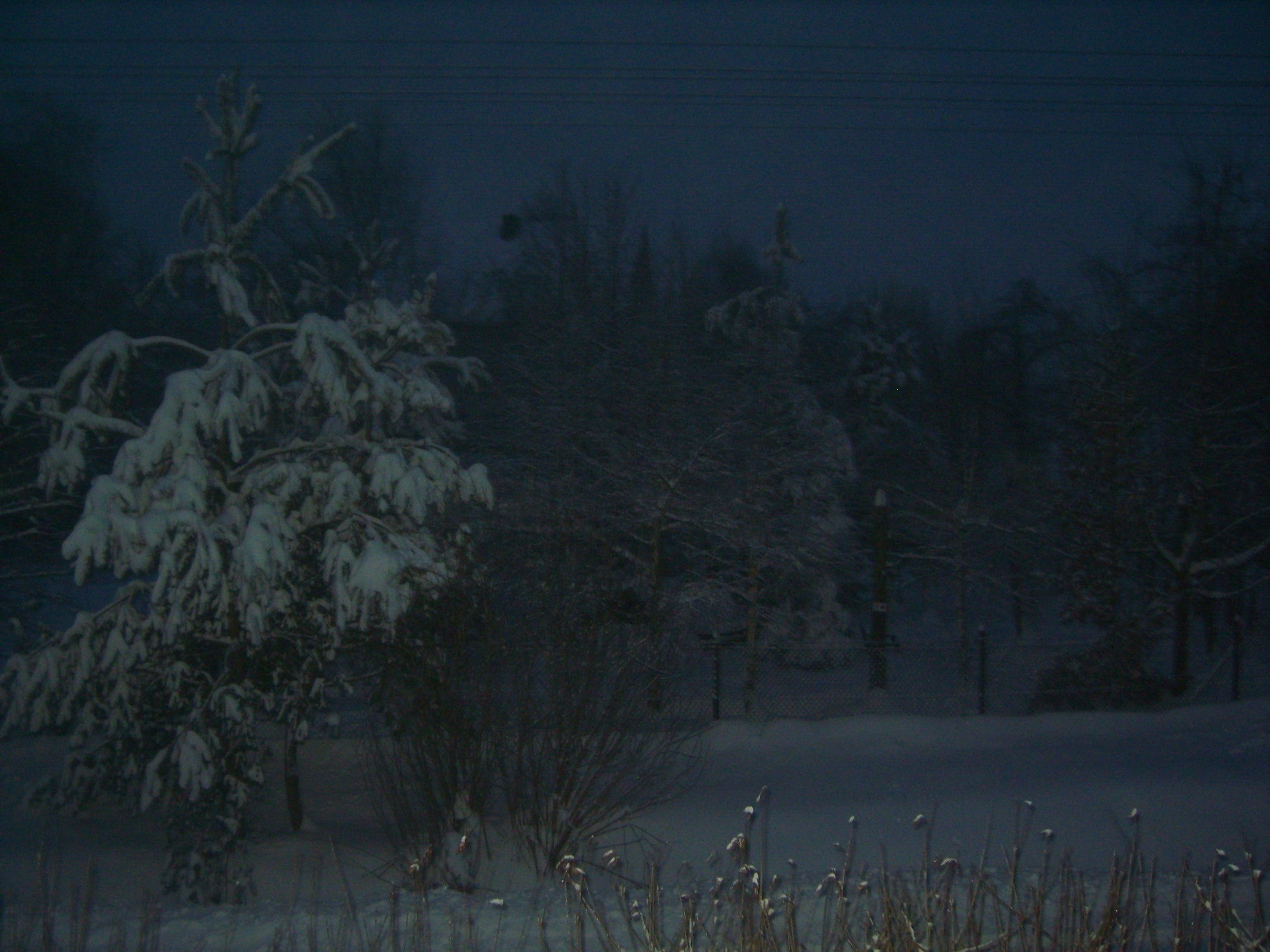 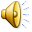 Nocny krajobraz Jarnołtowa
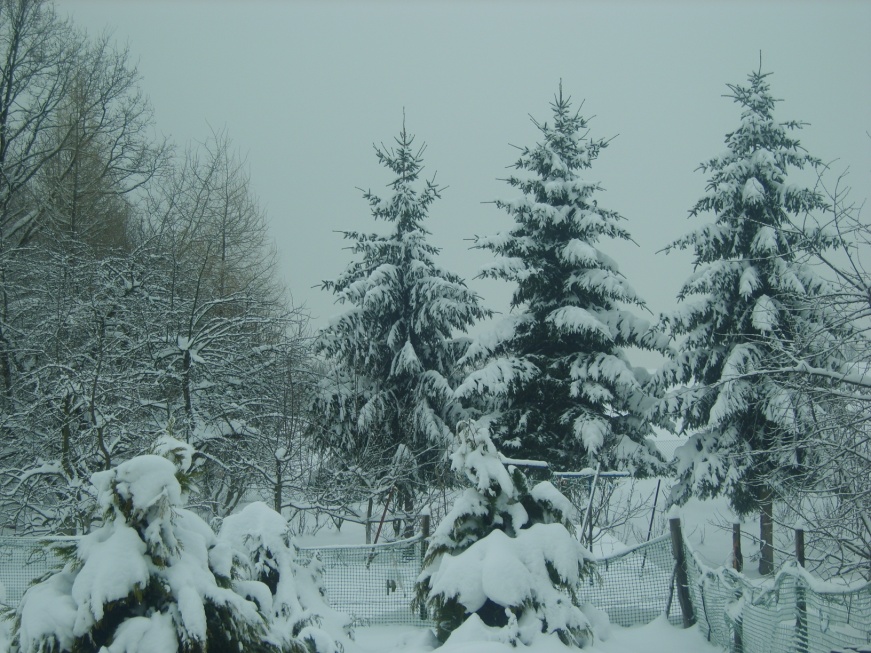 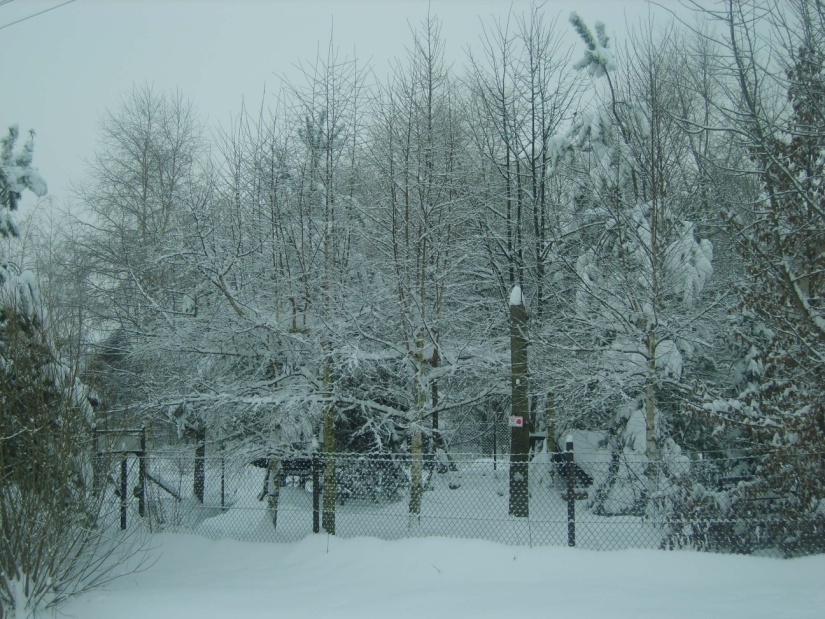 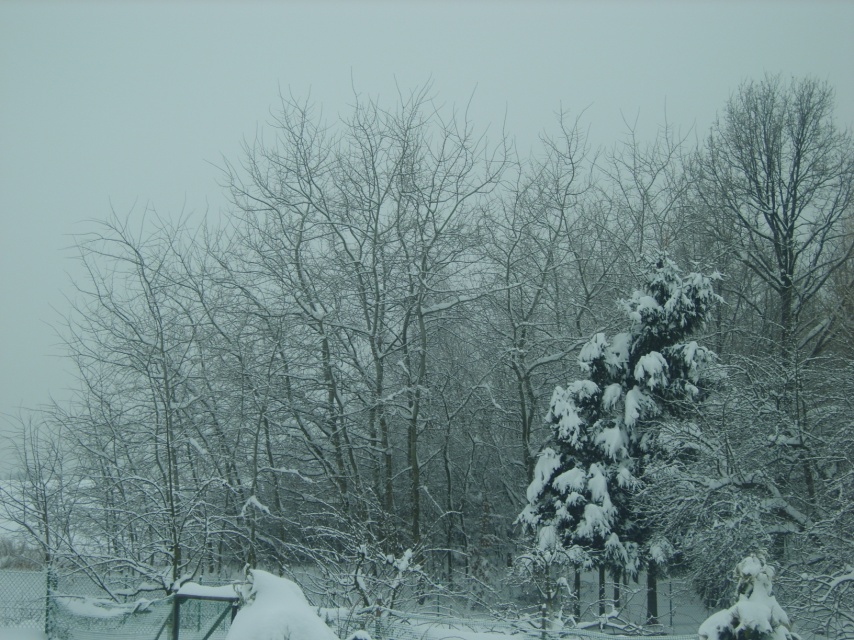 Drzewa pokryte śnieżną kołderką
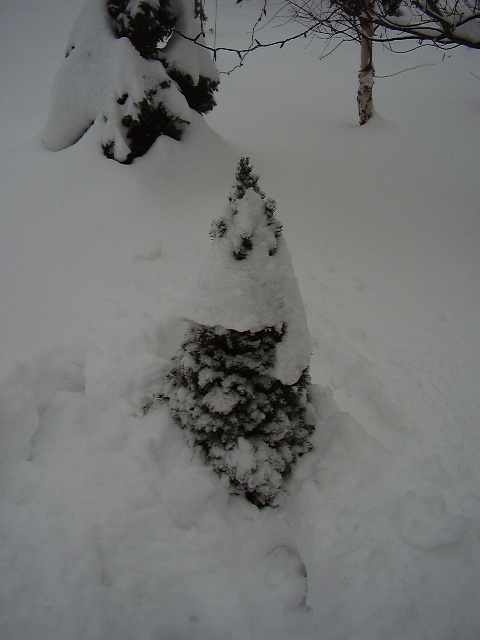 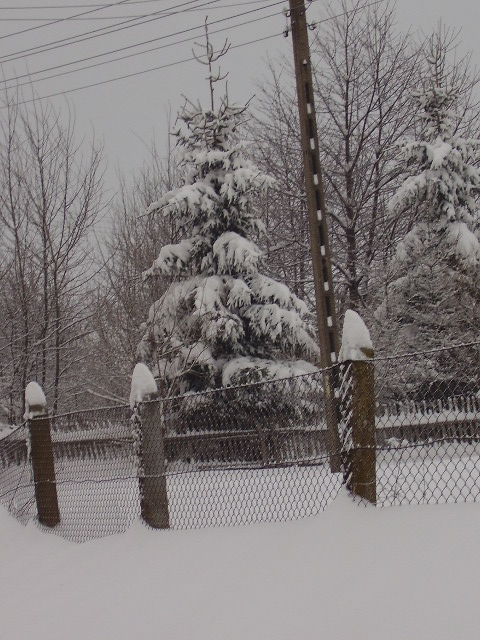 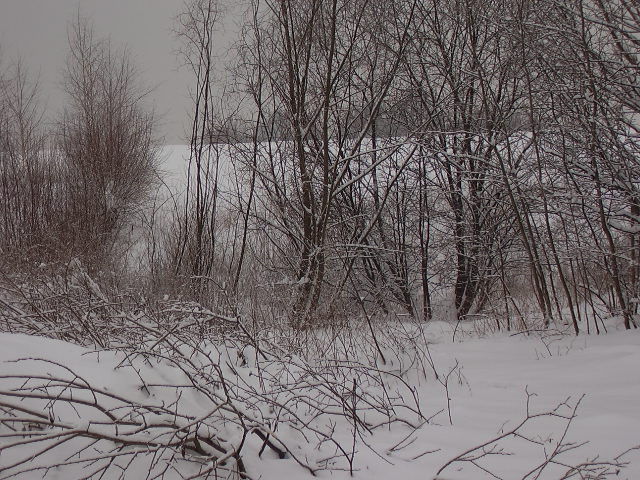 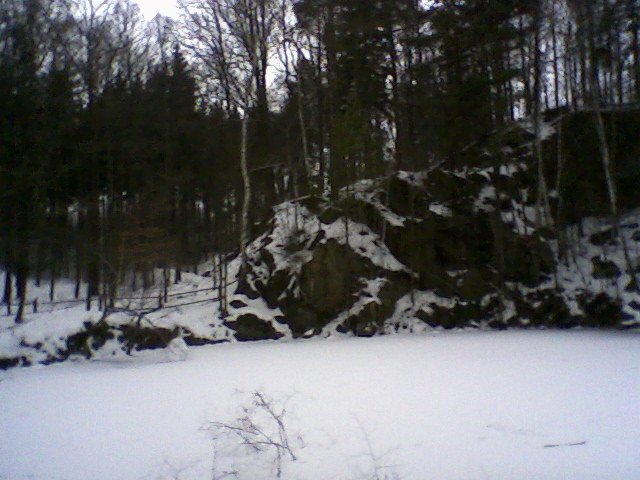 Staw w Jarnołtowie
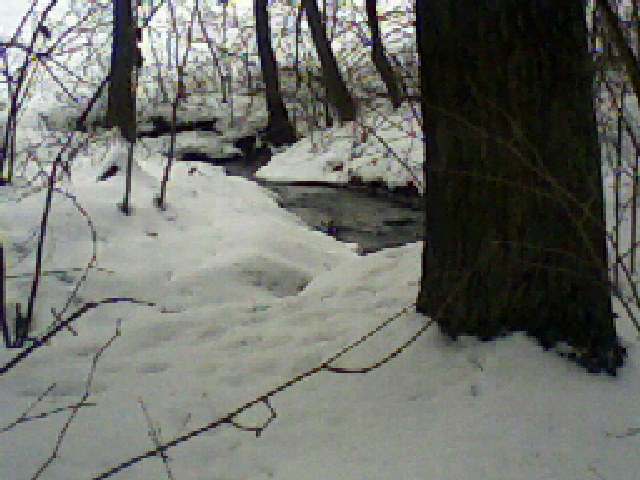 Las w Jarnołtowie
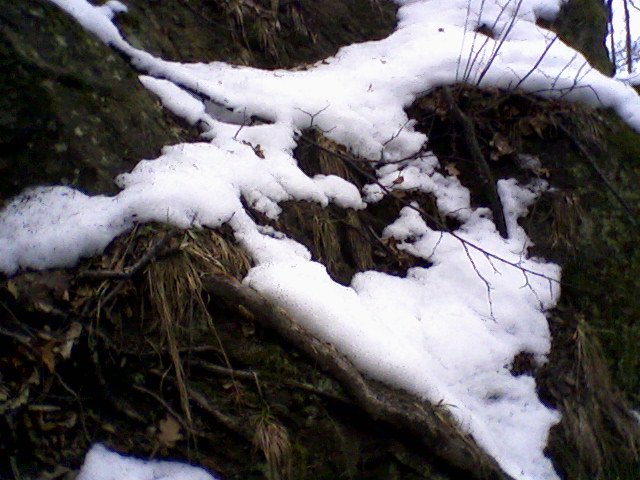 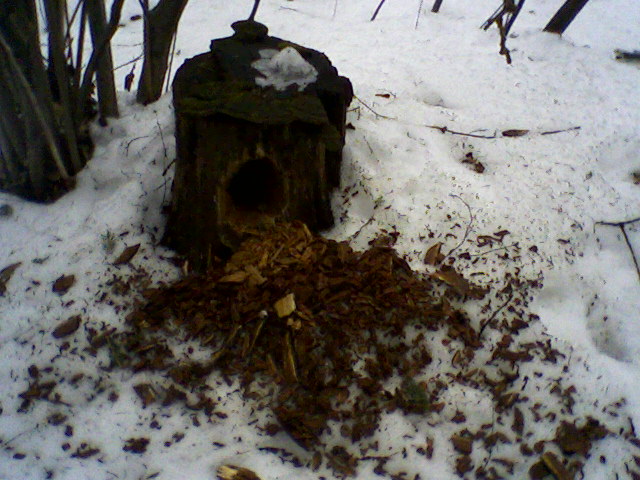 Dziupla  dzięcioła
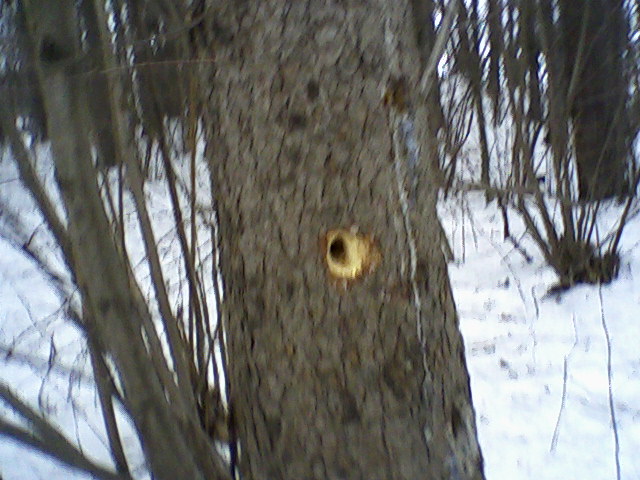 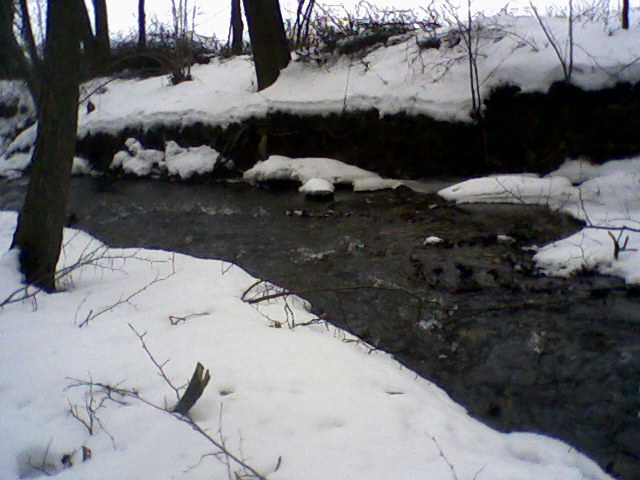 Naturalnie czysta woda
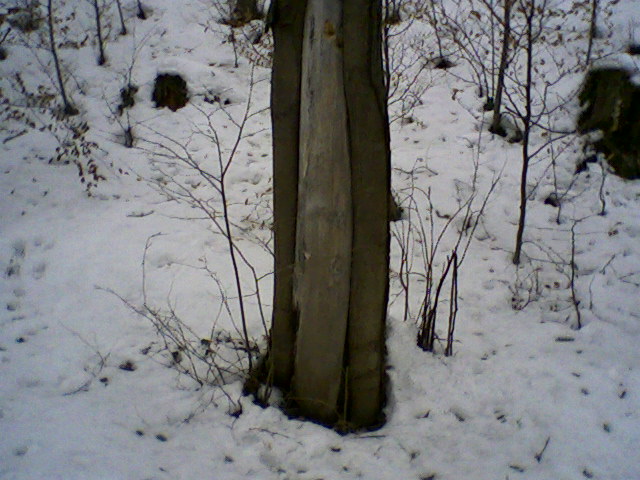 Pień  drzewa pozbawiony kory
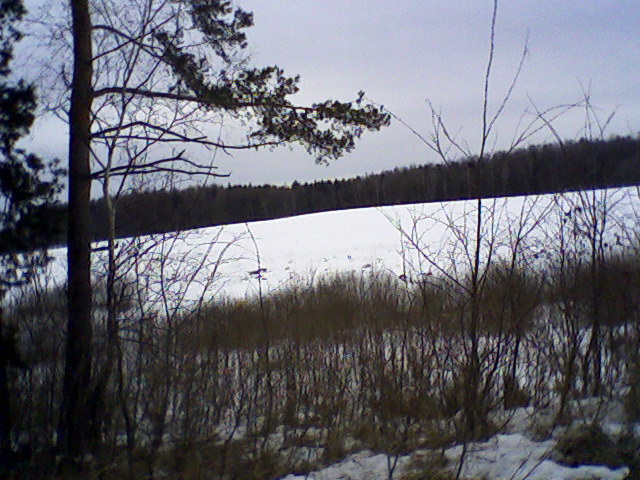 Polana od strony lasu
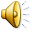 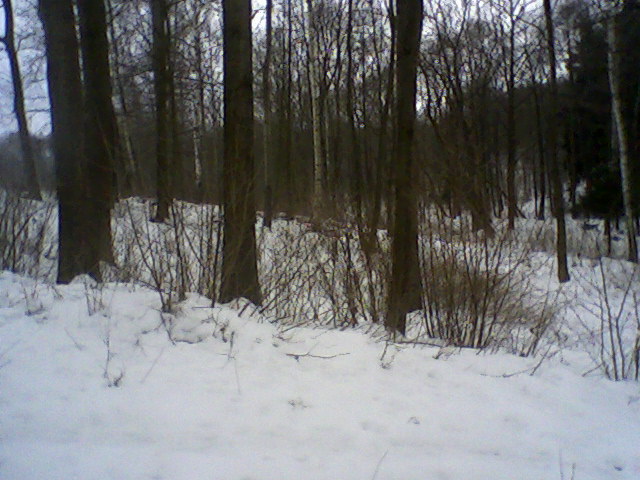 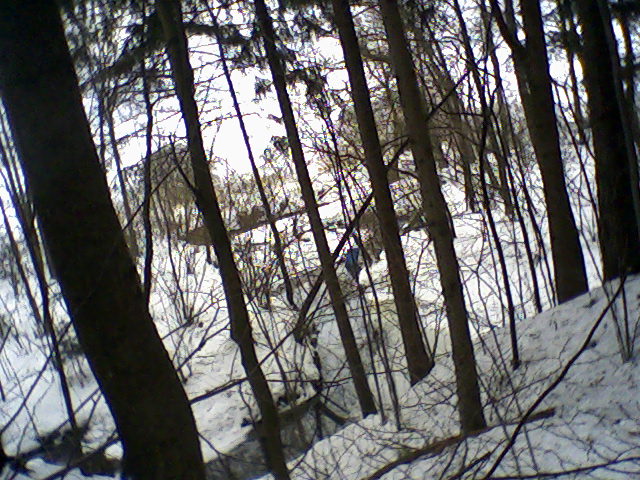 W Jarnołtowskim lesie nad rzeką Łozą
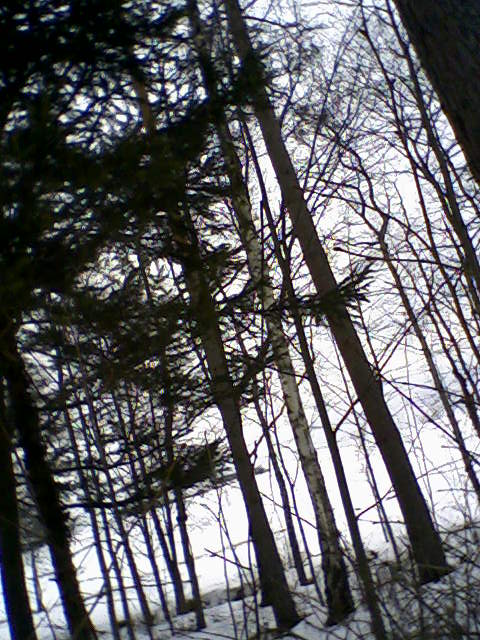 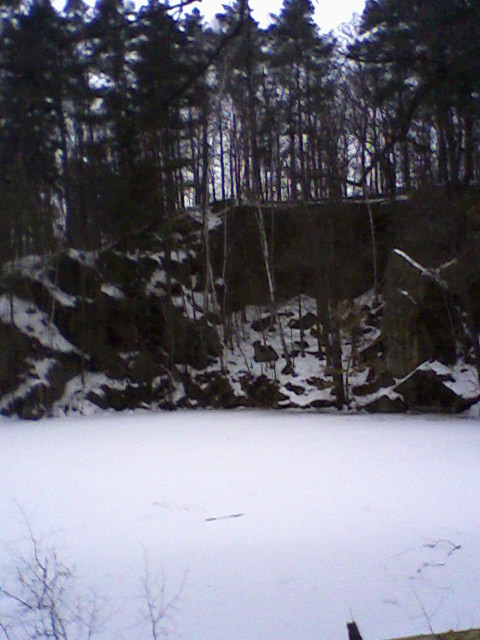 Zamarznięty  staw
Dawny kamieniołom
Świat roślin i zwierząt
 czyli 
przyroda 
w okolicy 
Łąki
i
Jarnołtowa
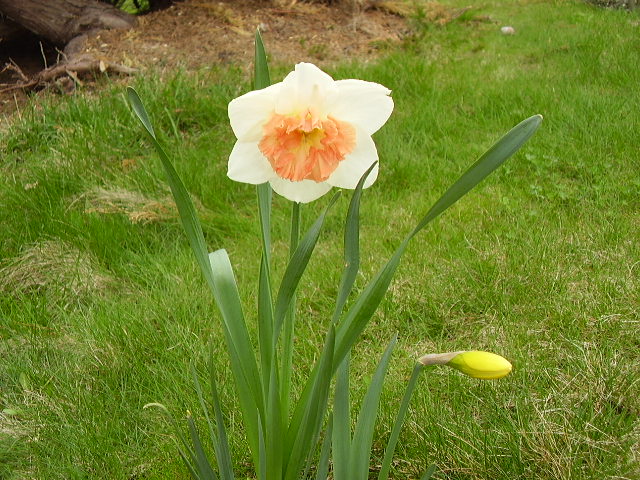 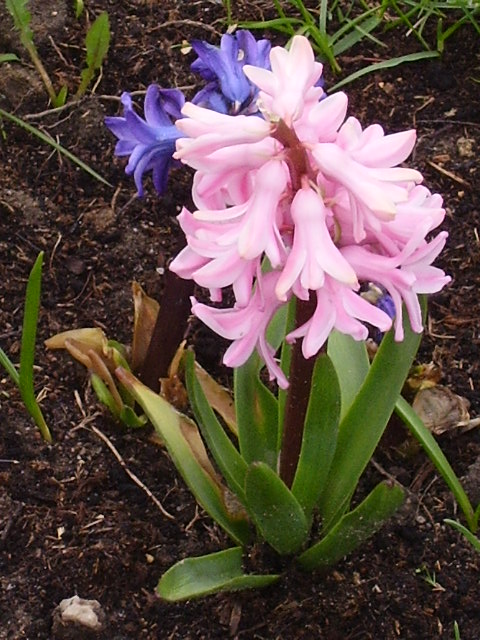 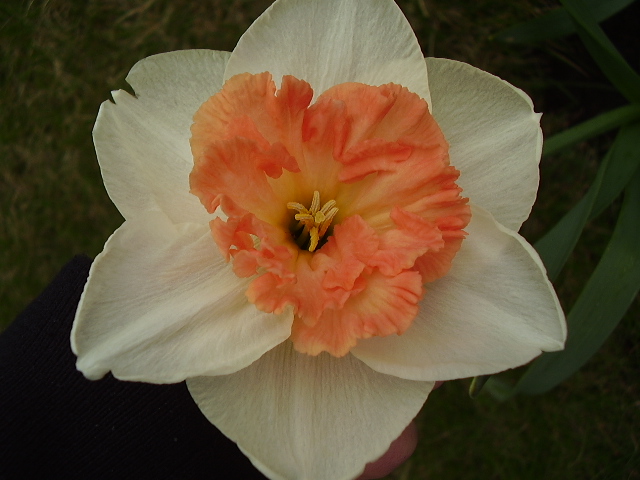 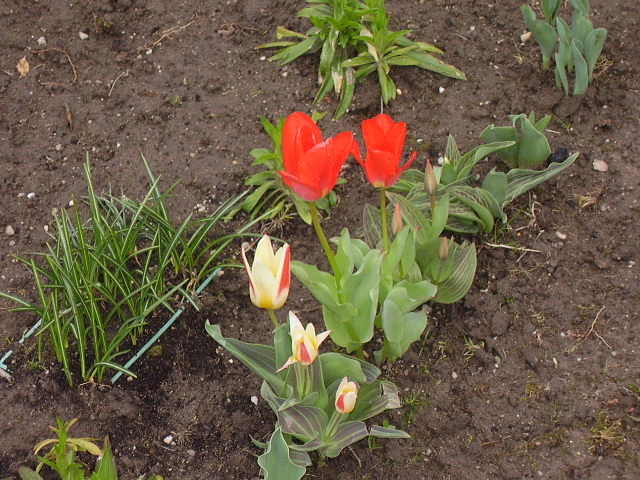 Widok na kwiaty
Przyroda budzi się do życia…
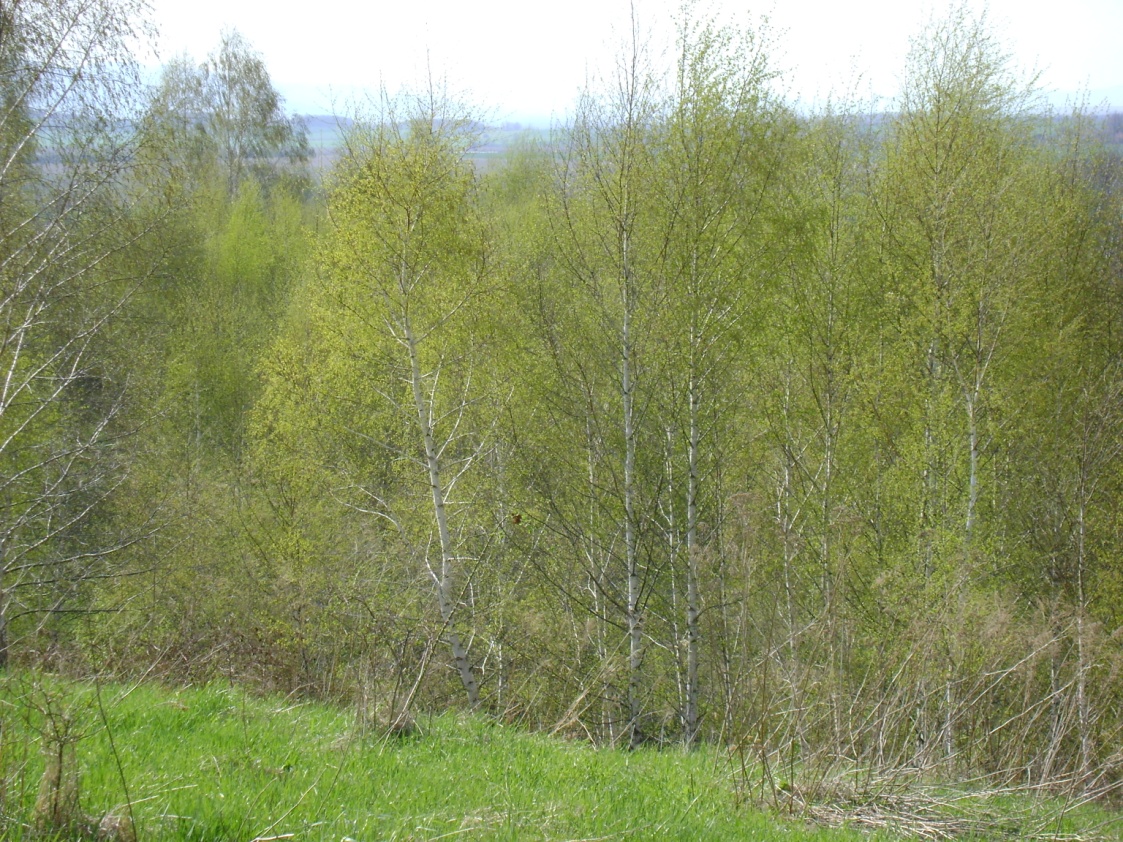 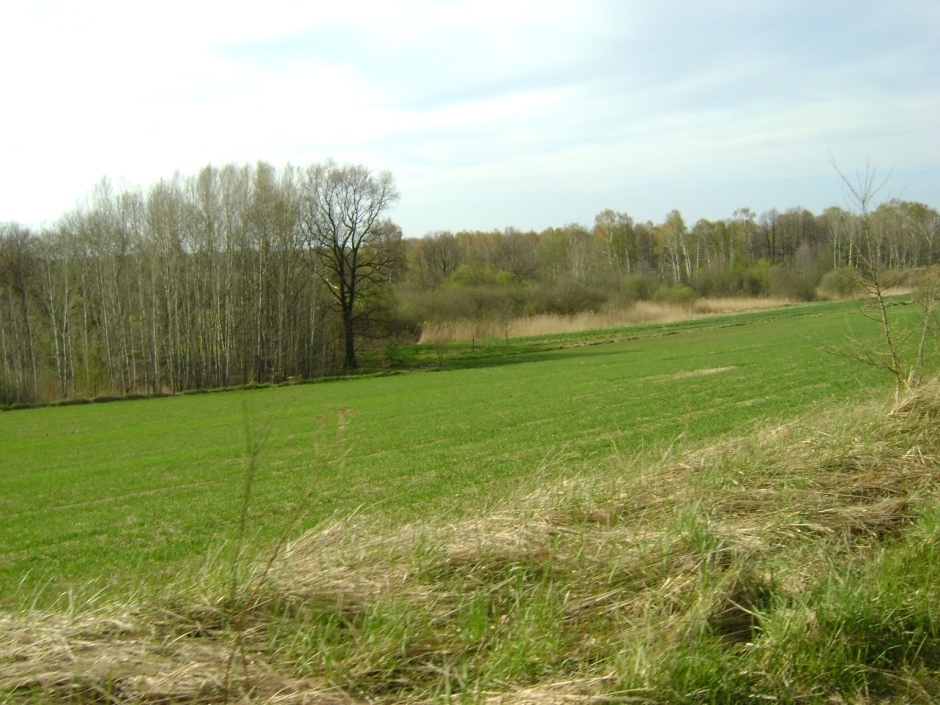 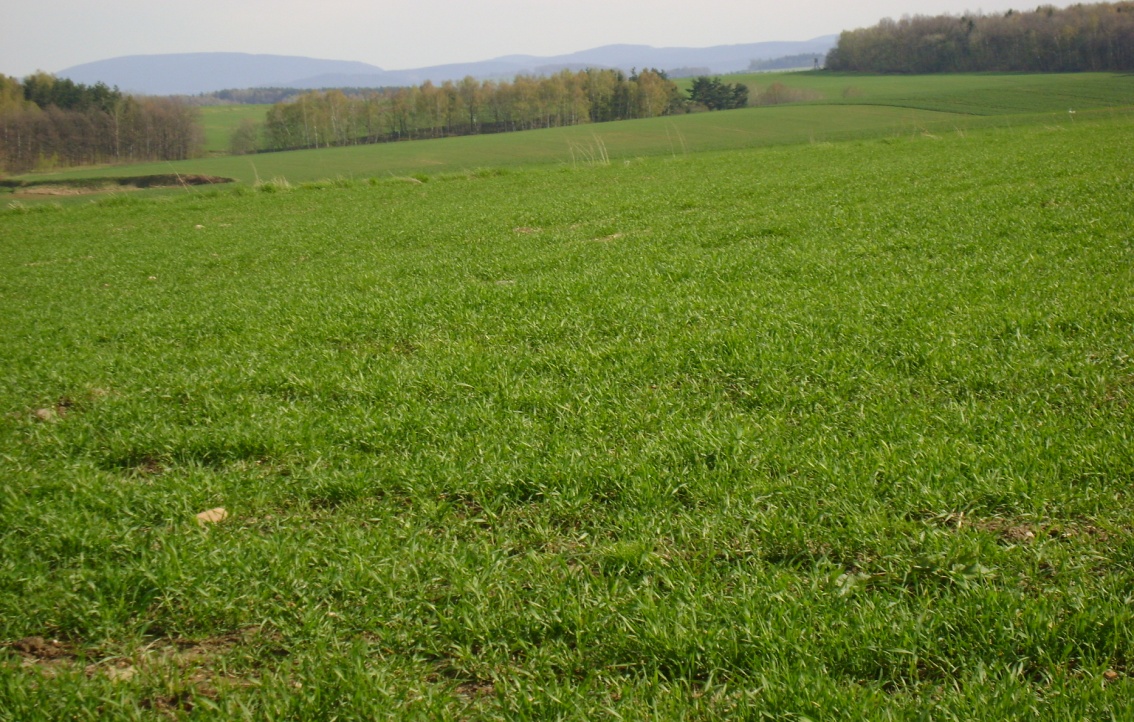 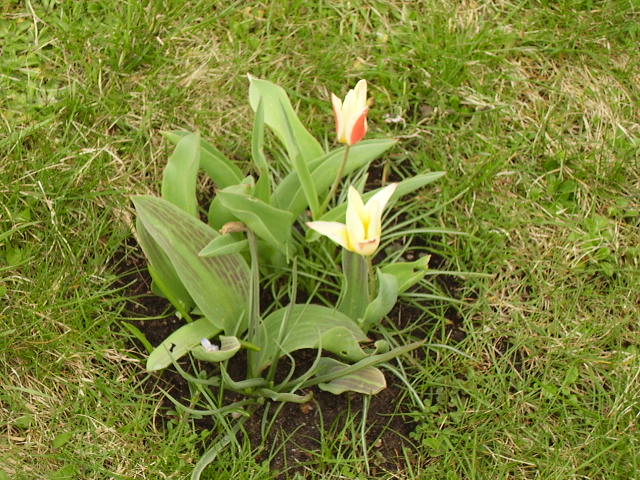 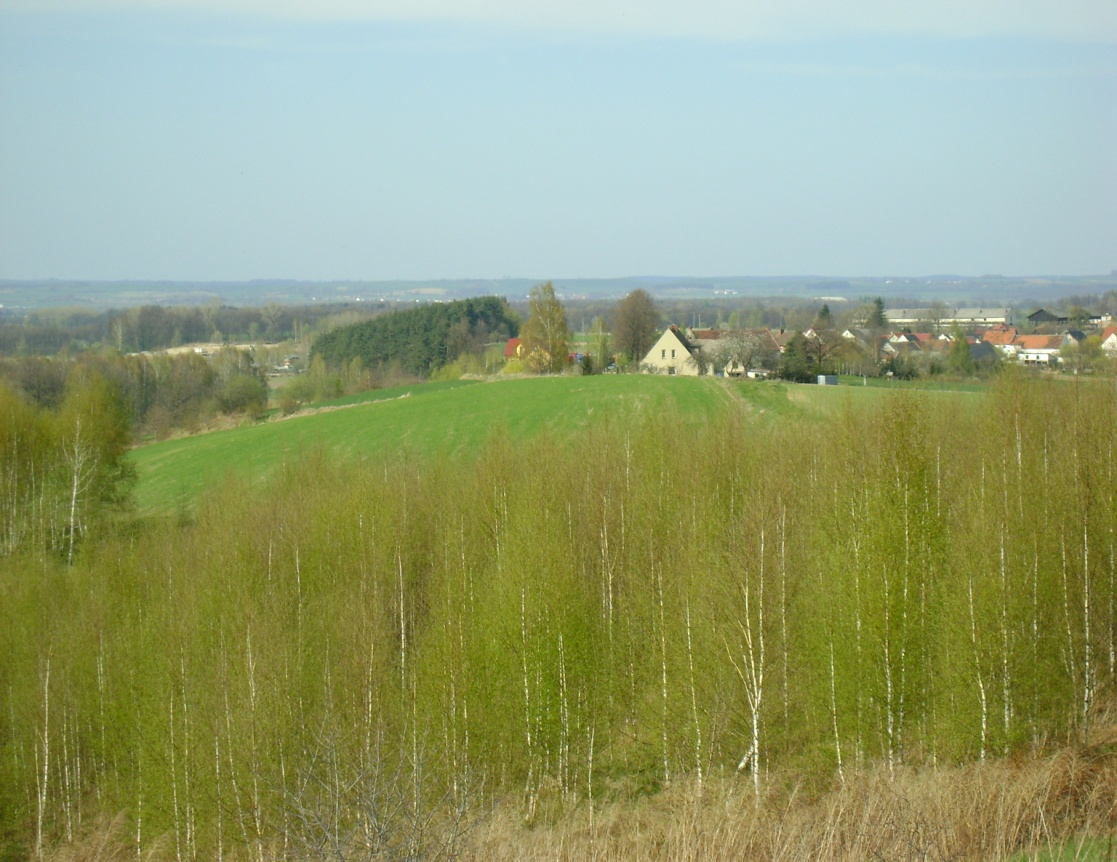 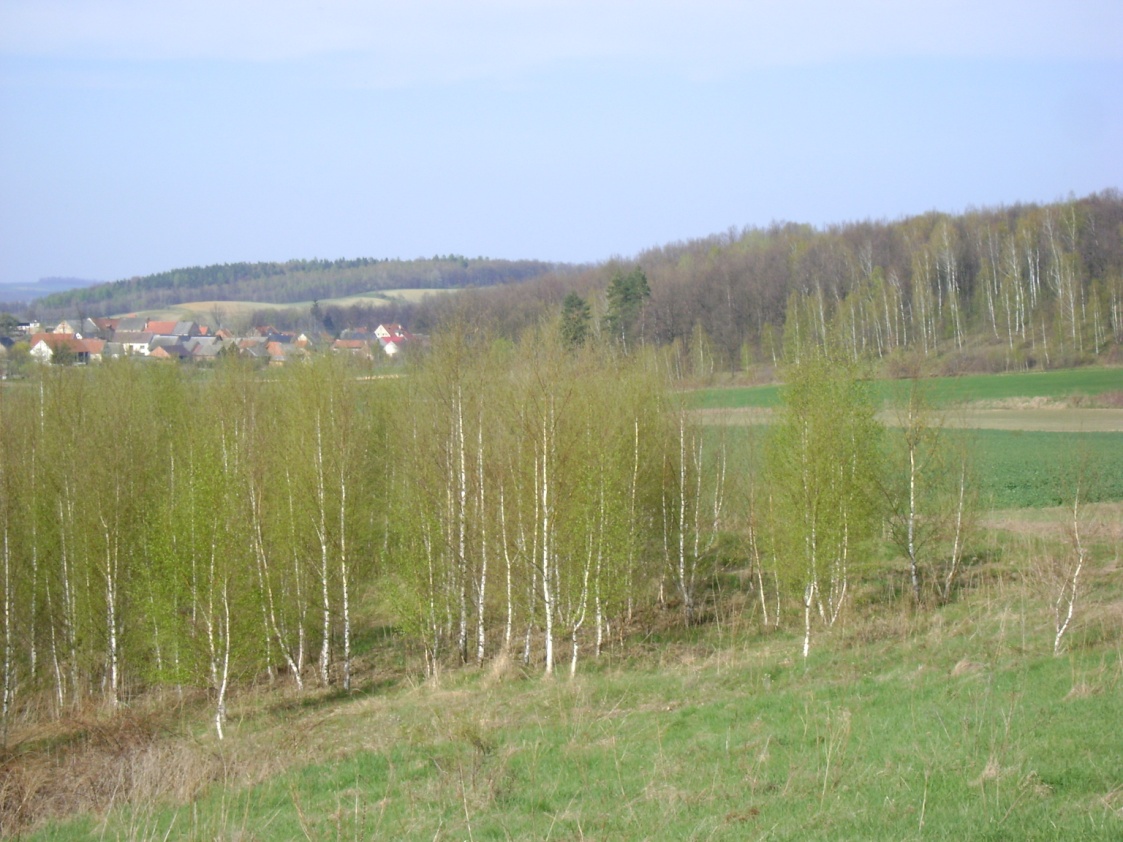 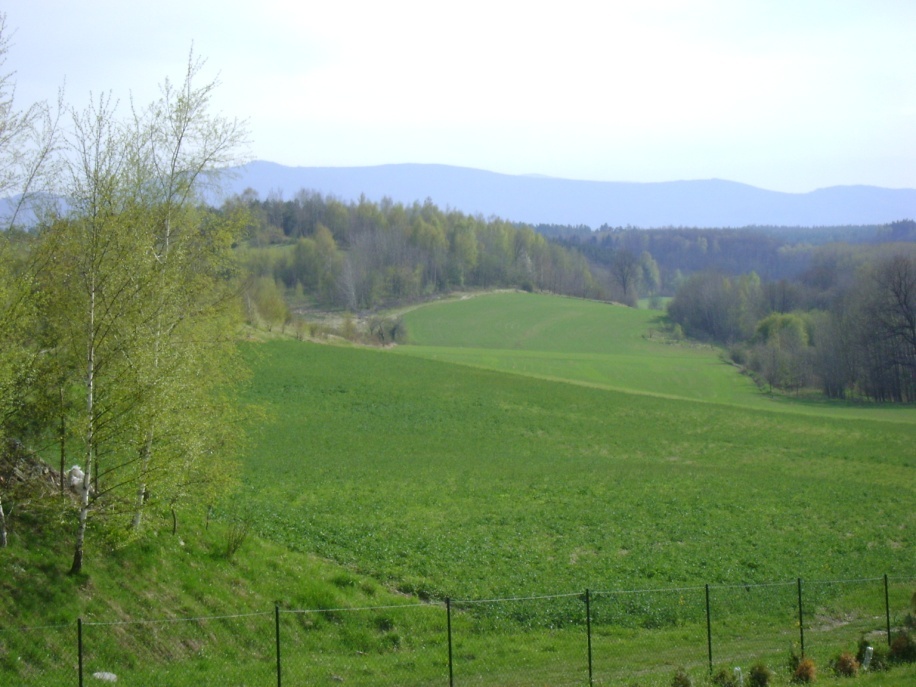 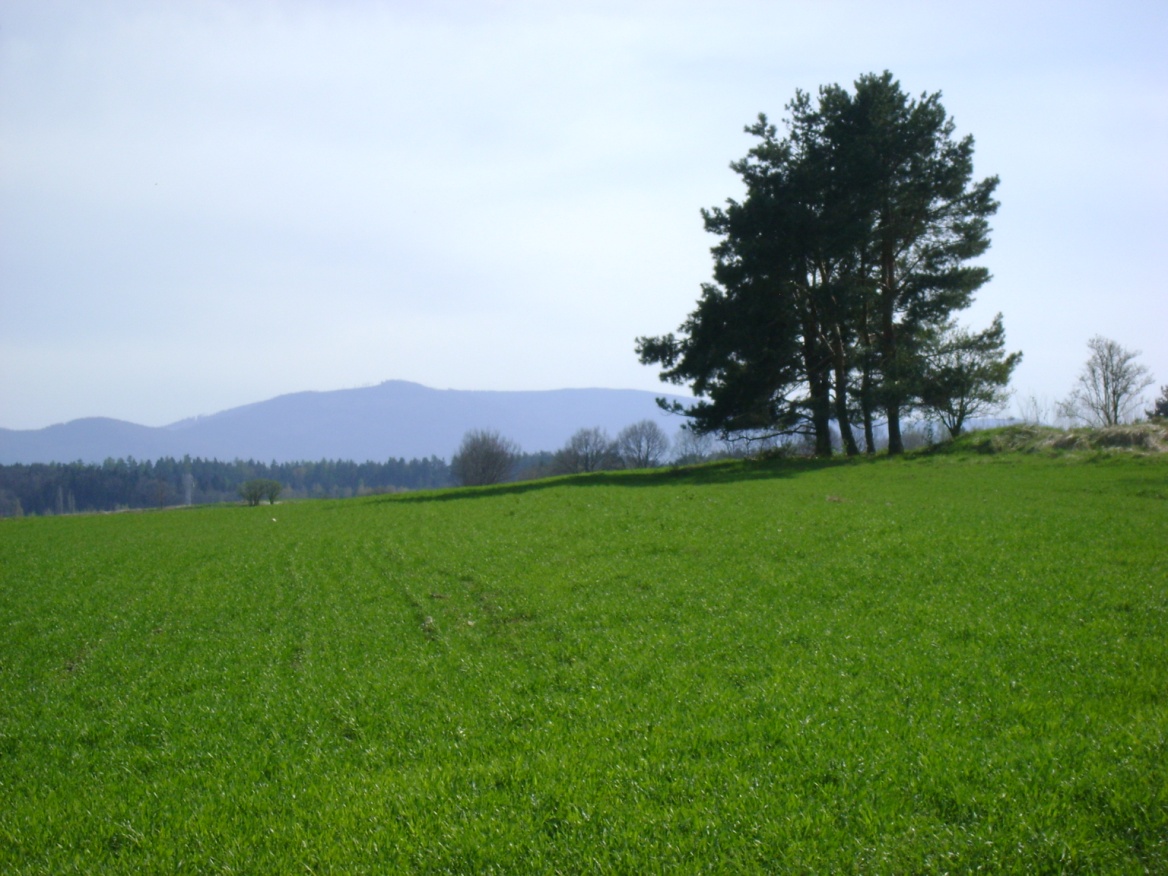 Widok Łąki z góry
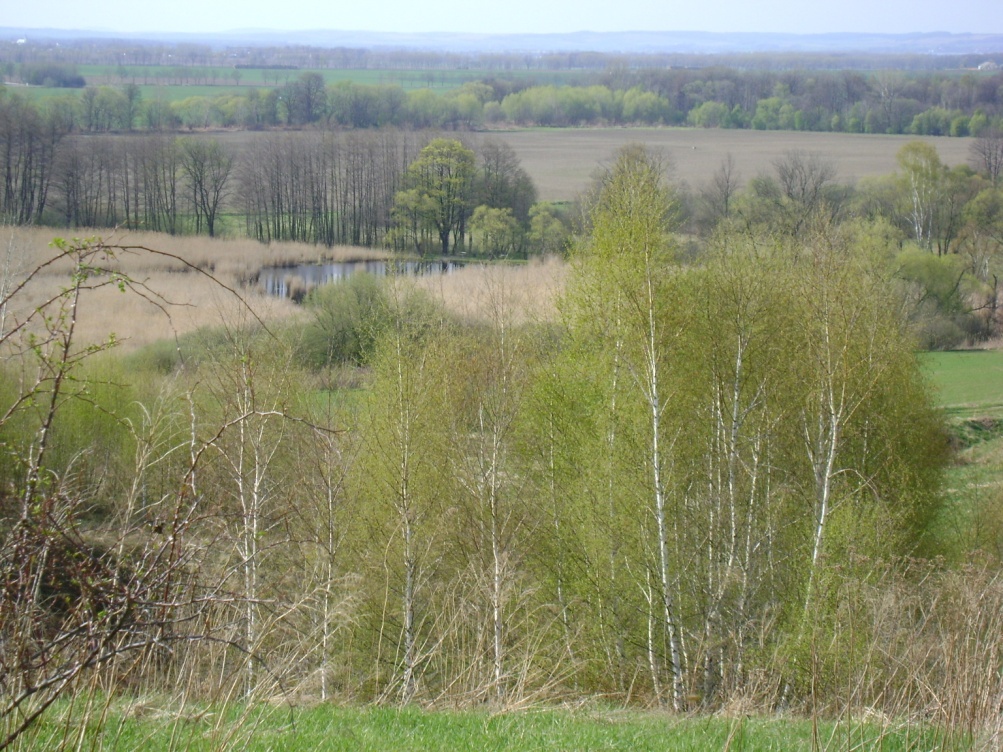 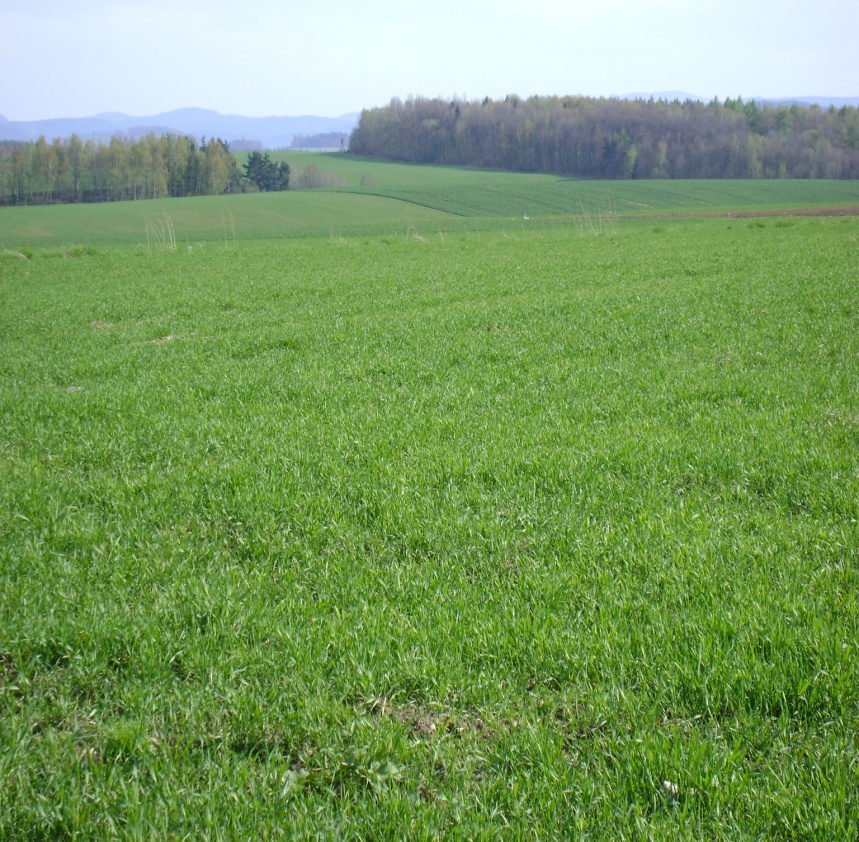 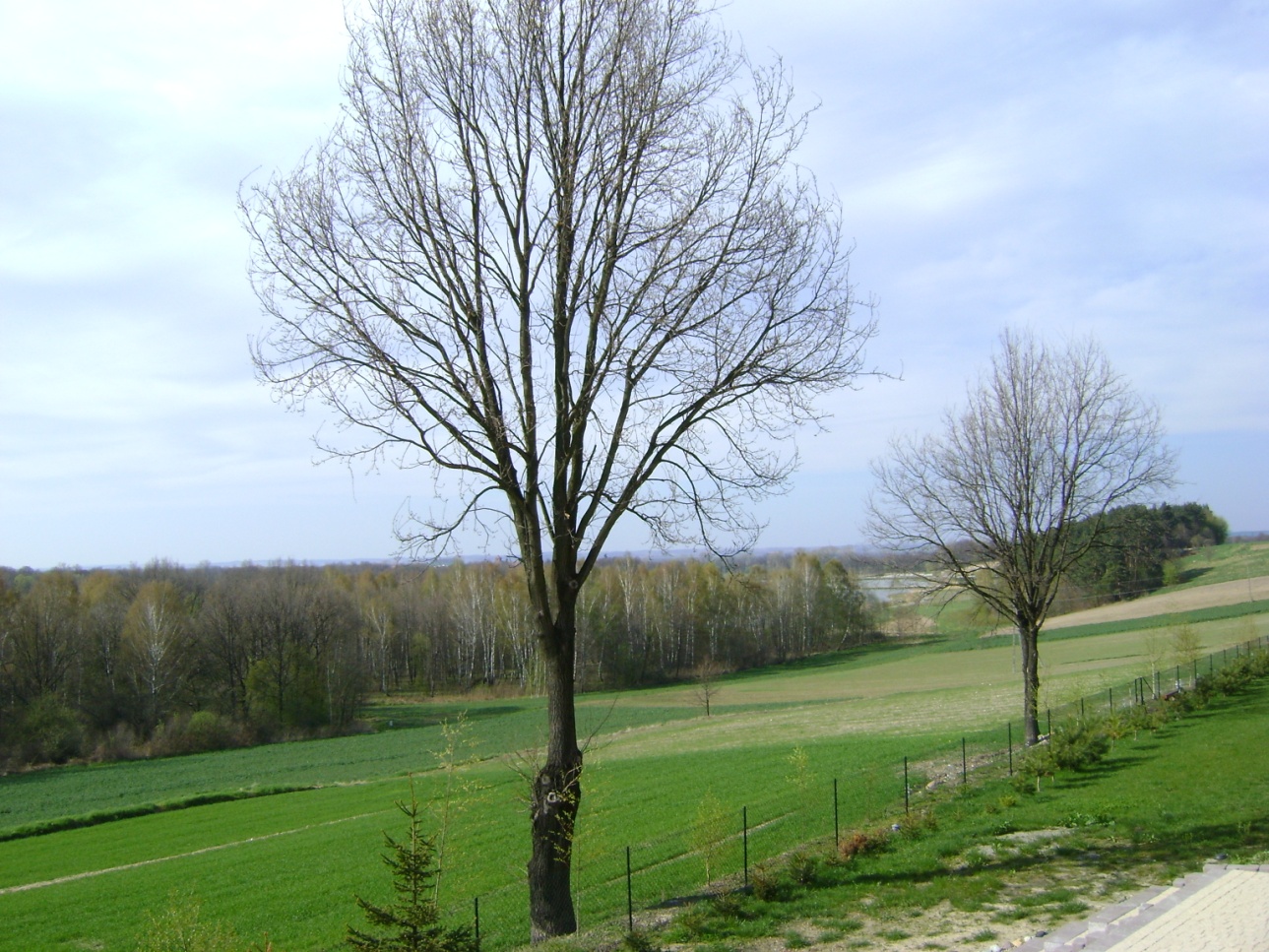 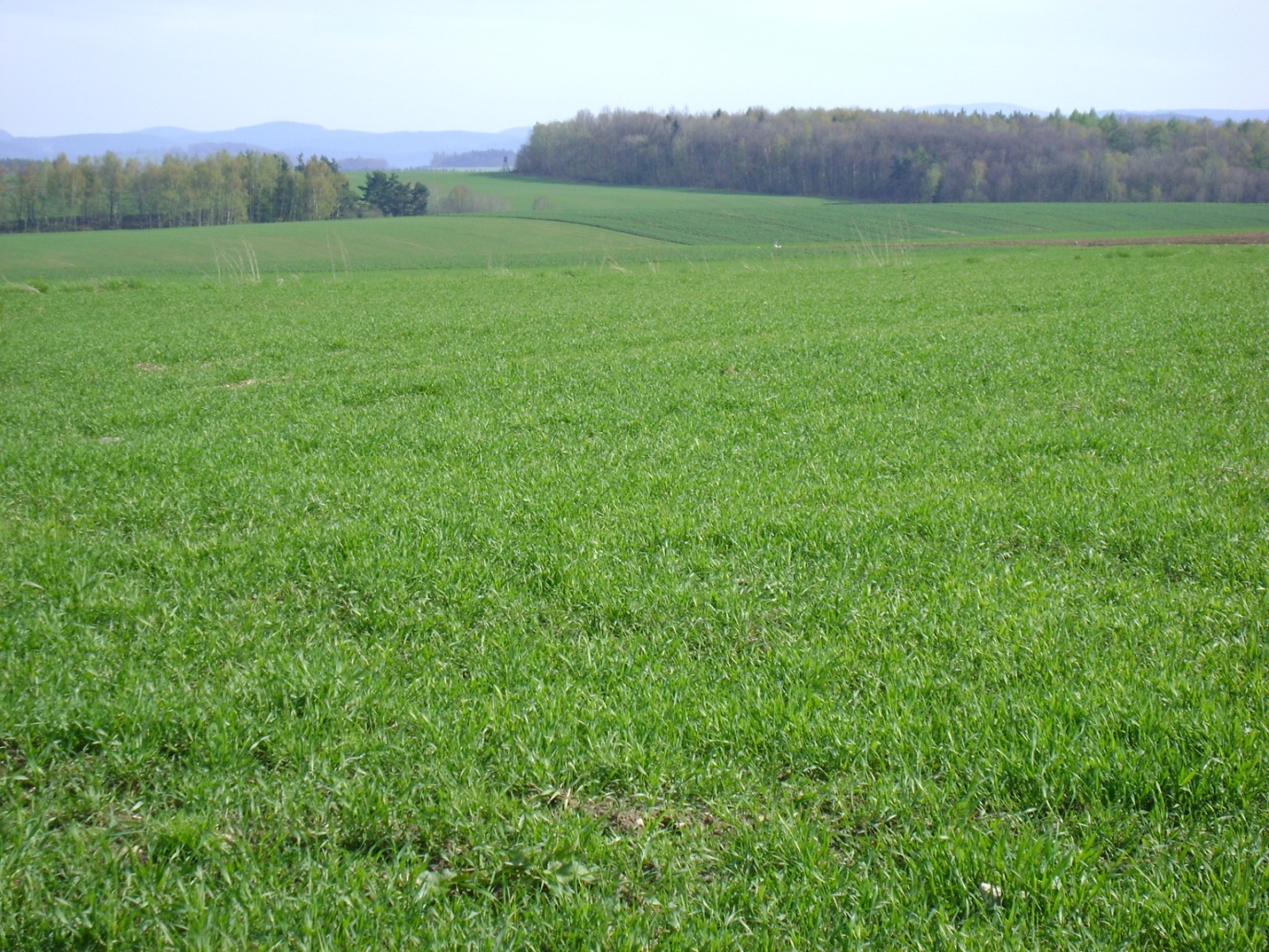 Wiosną wszystko się zieleni
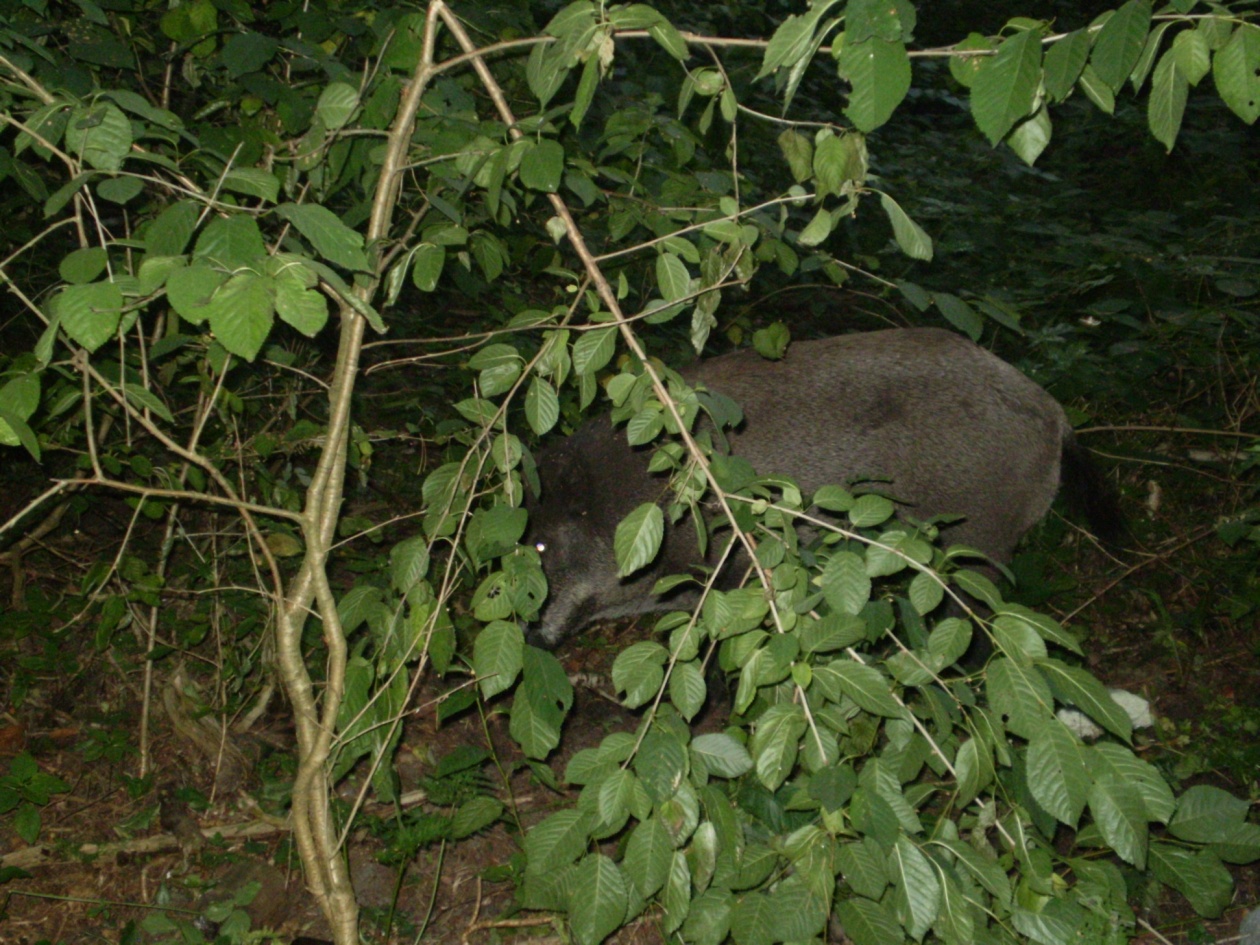 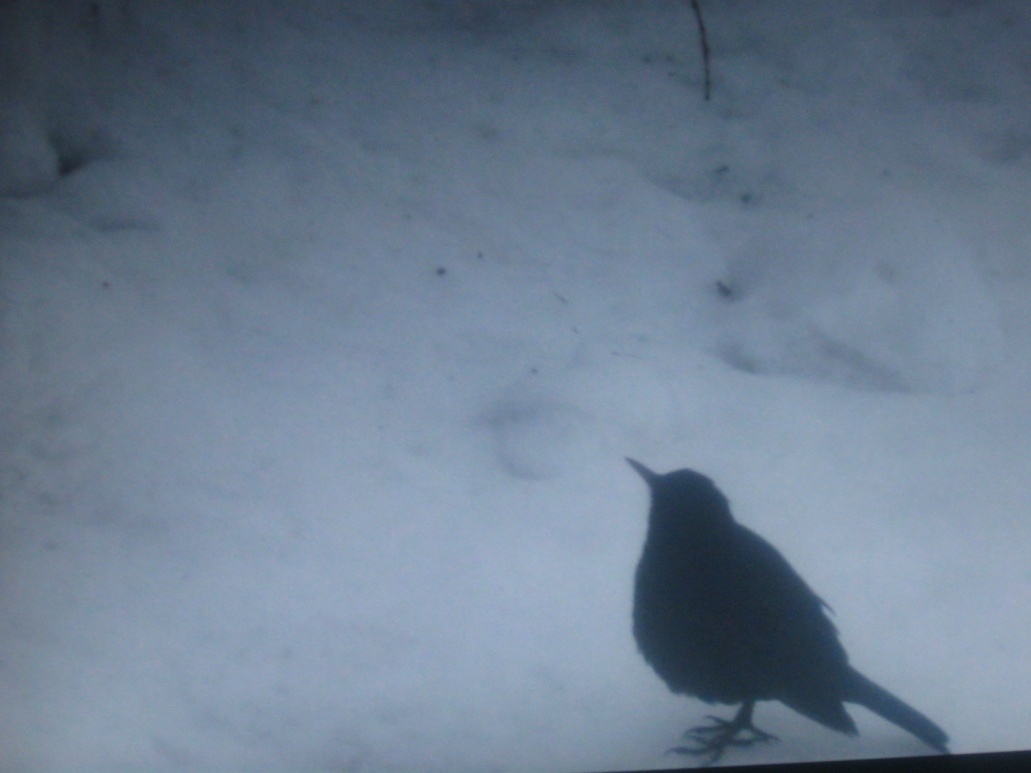 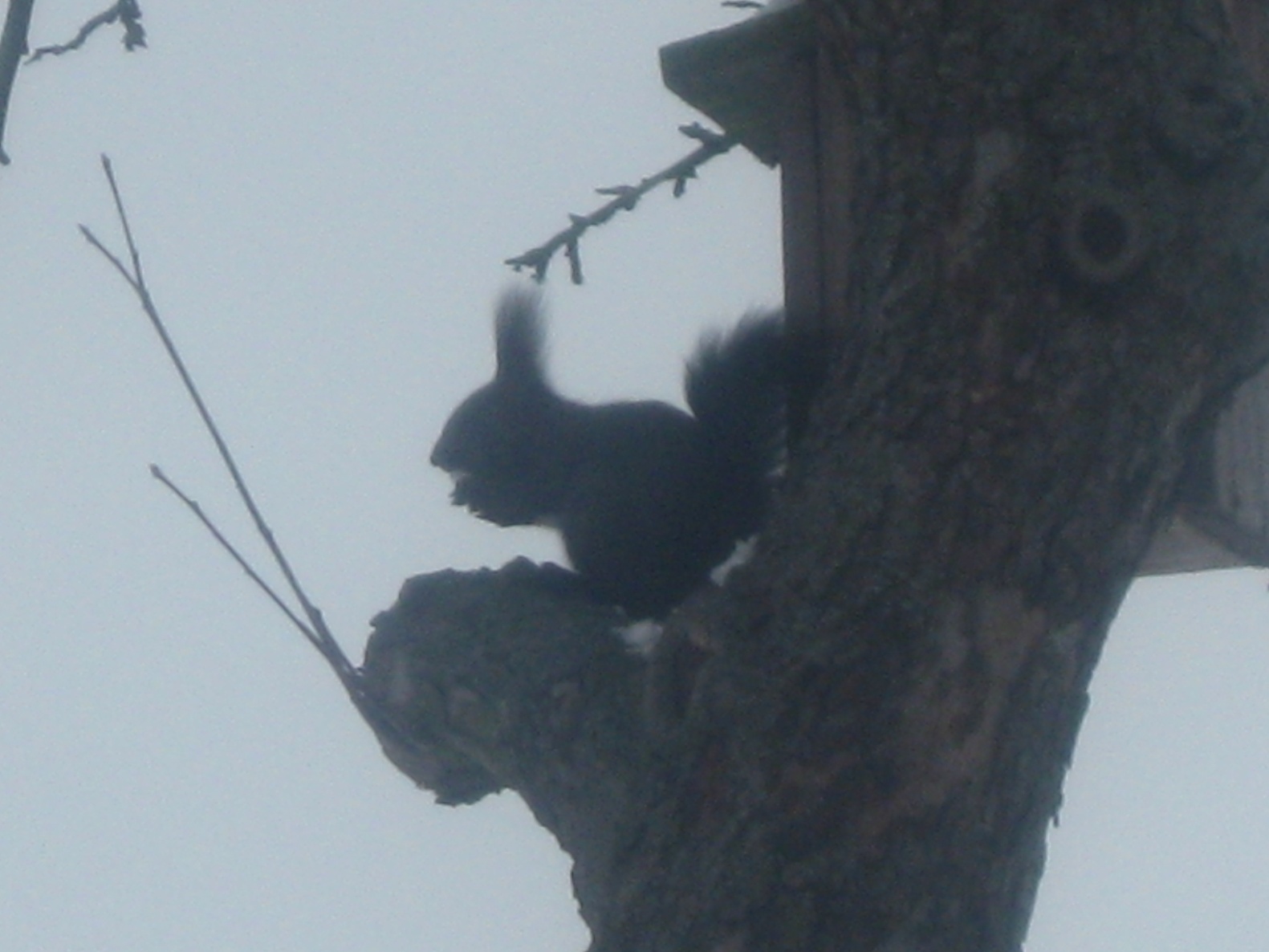 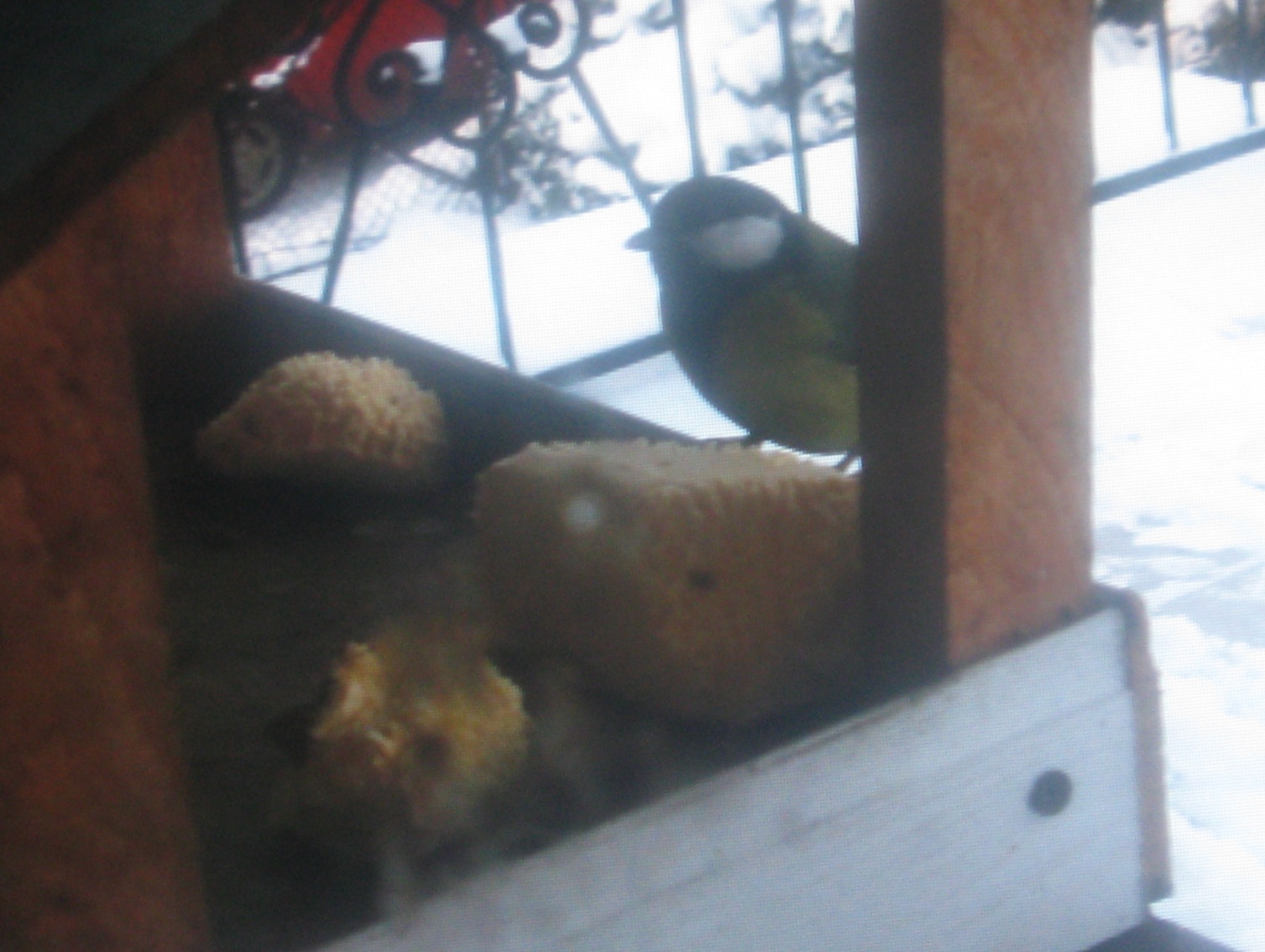 Dzik
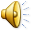 Kos
Wiewiórka
Sikorka
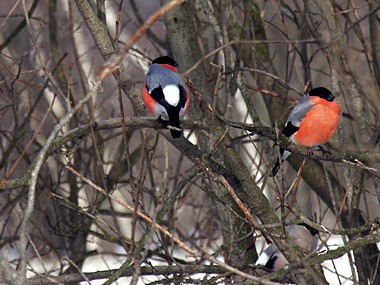 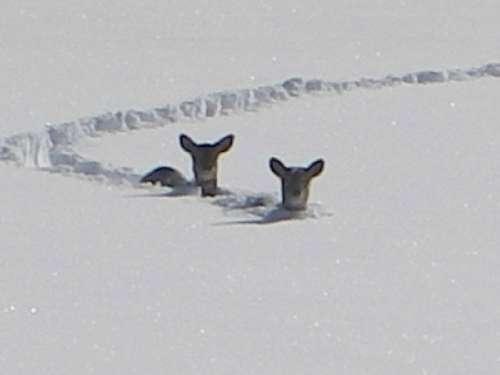 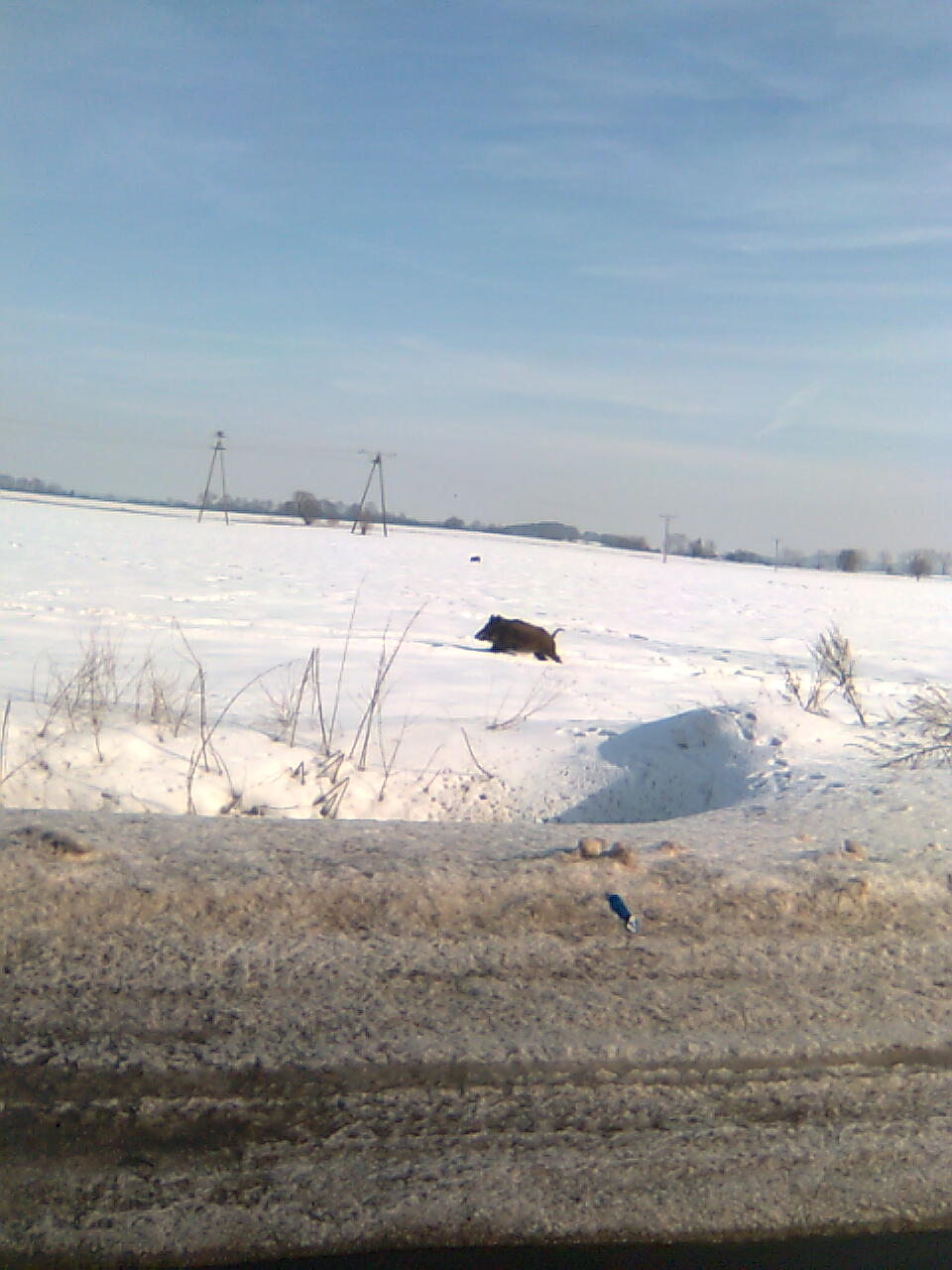 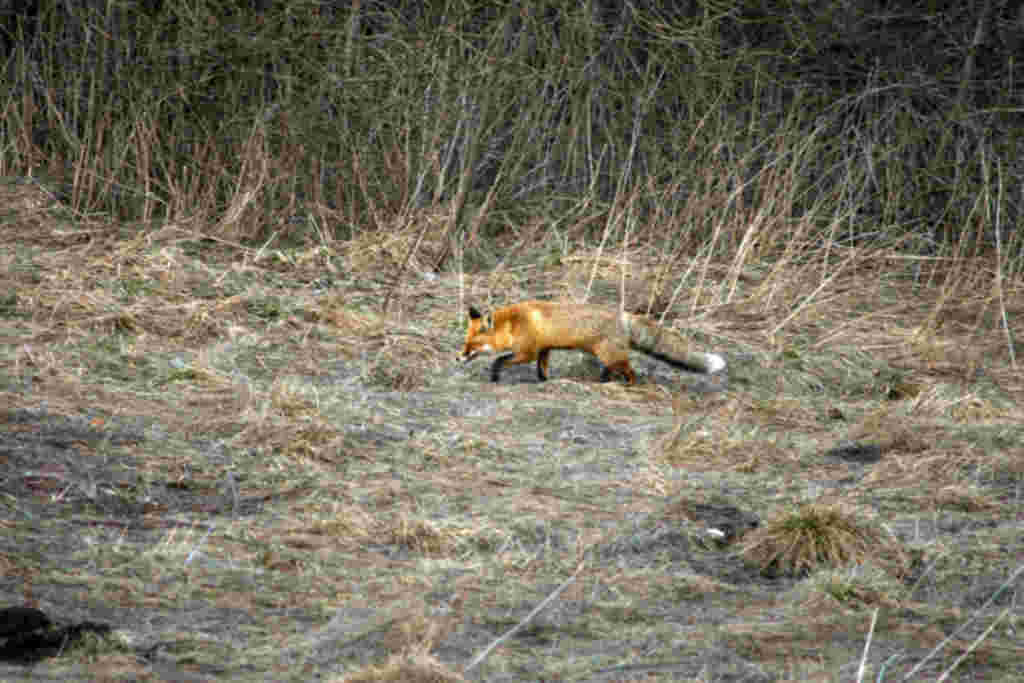 Gile  zimą…
Ukryte w puchu młode sarenki
Dzik
Lis
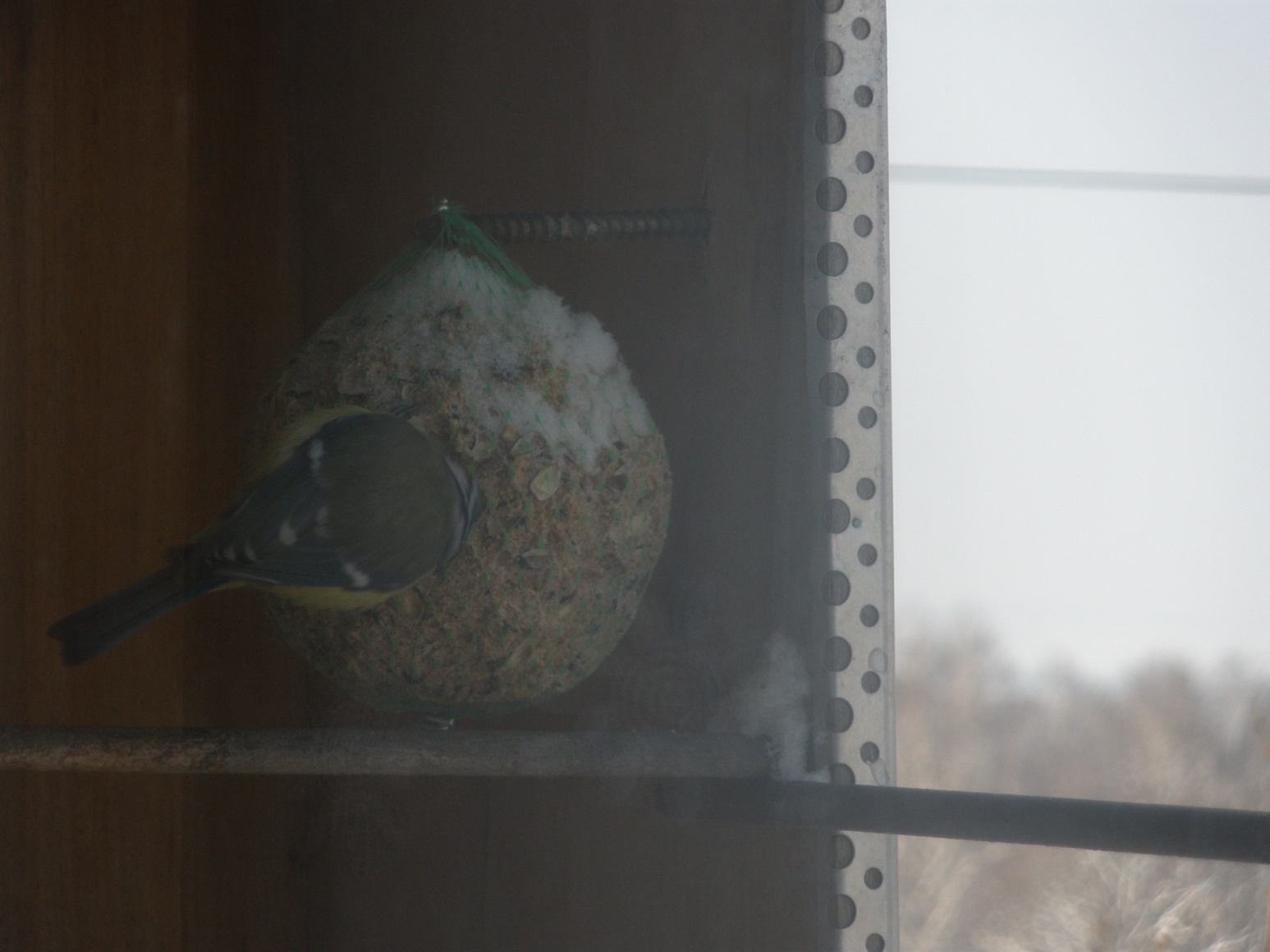 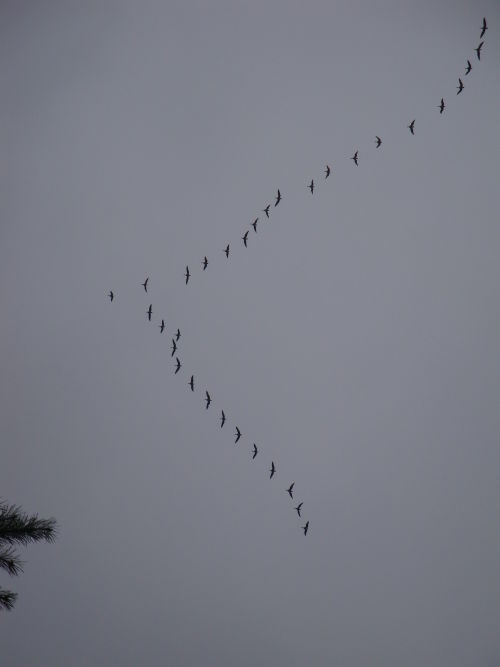 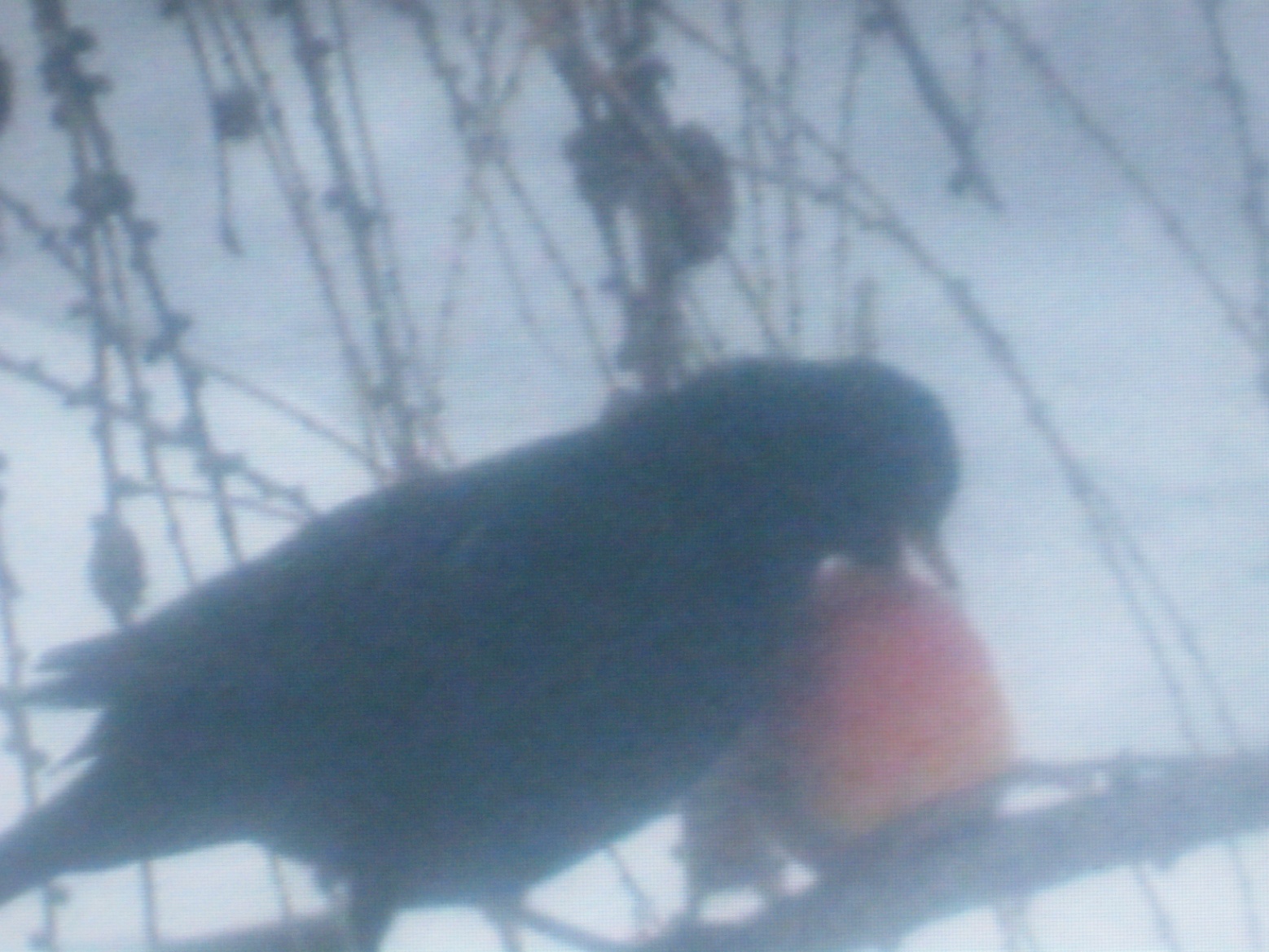 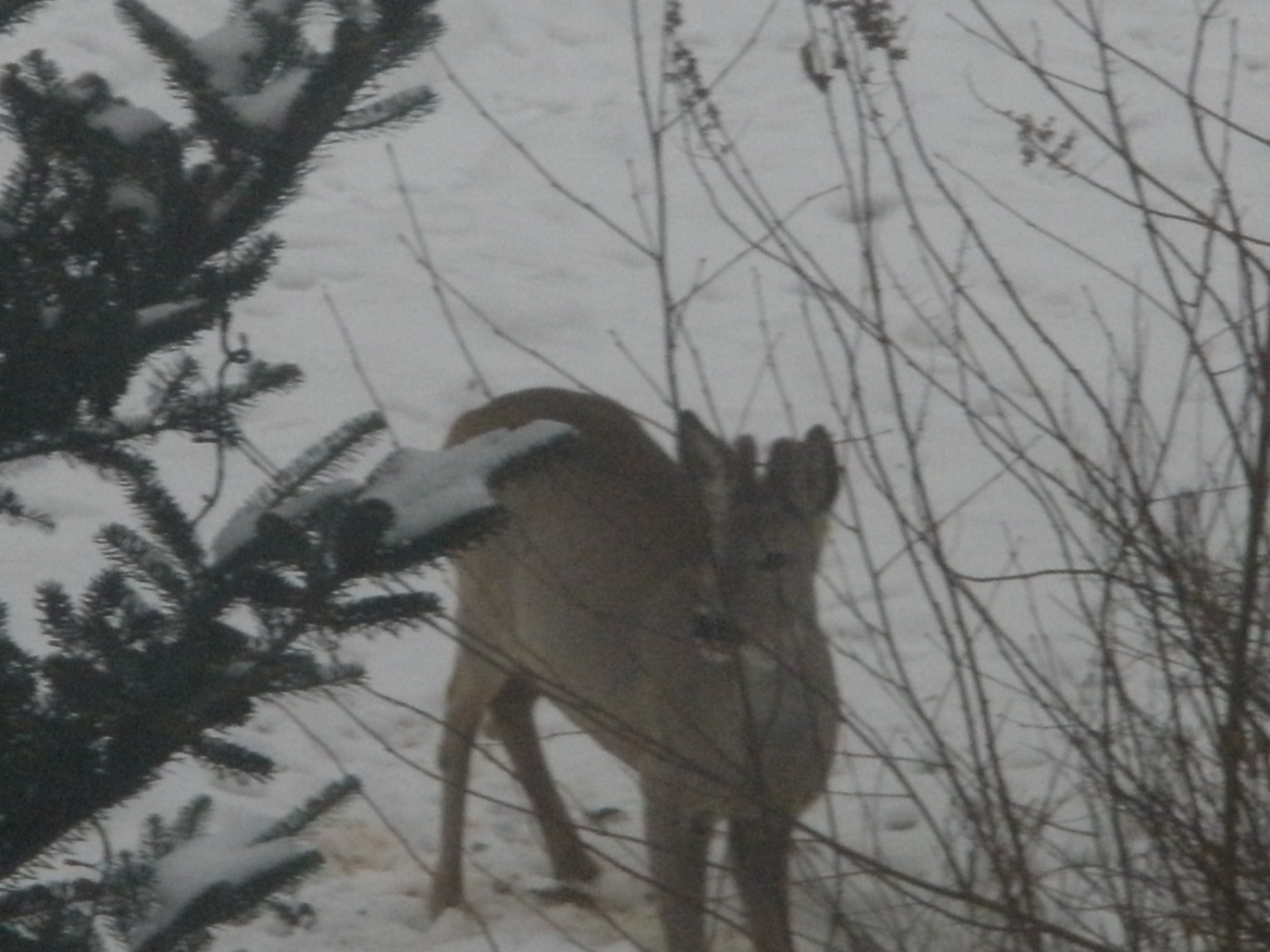 Sikorka
Klucz  gęsi
Kosy lubią jabłka
Młody Rogatek…
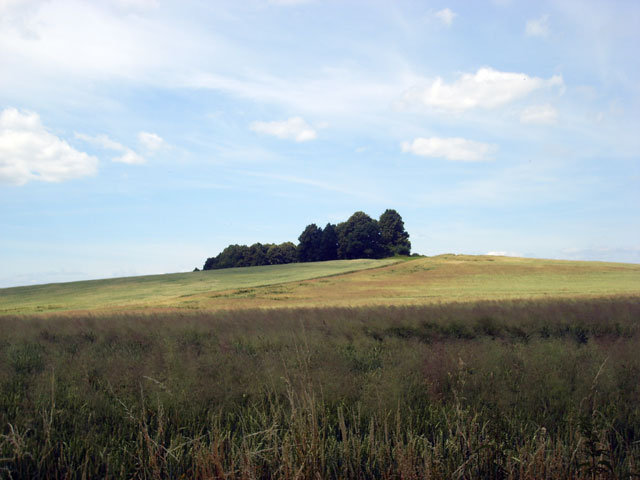 Kwitnący kwiat po zimie
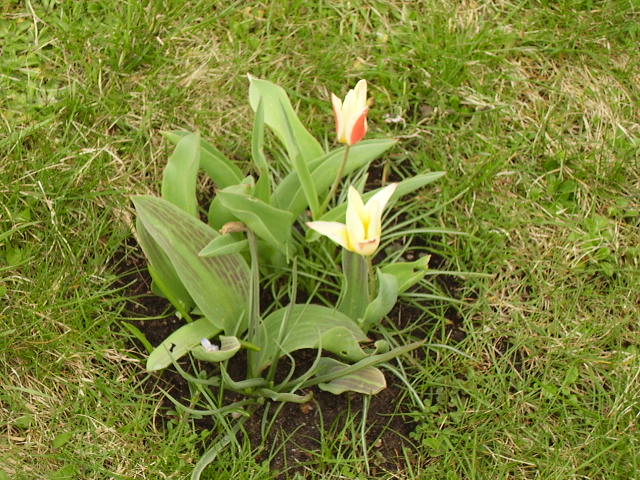 Mały las na górce po zimie
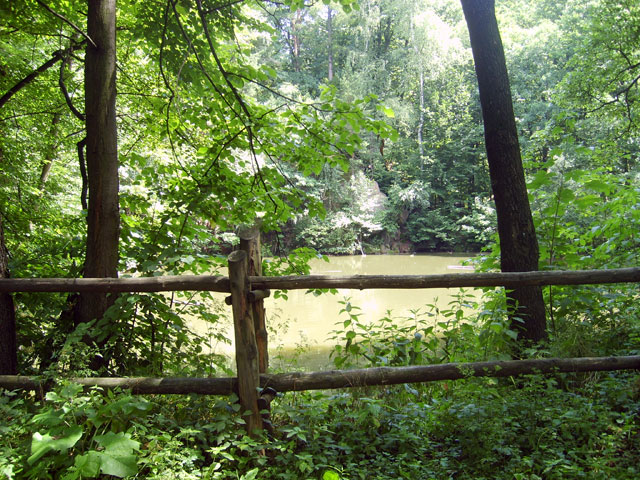 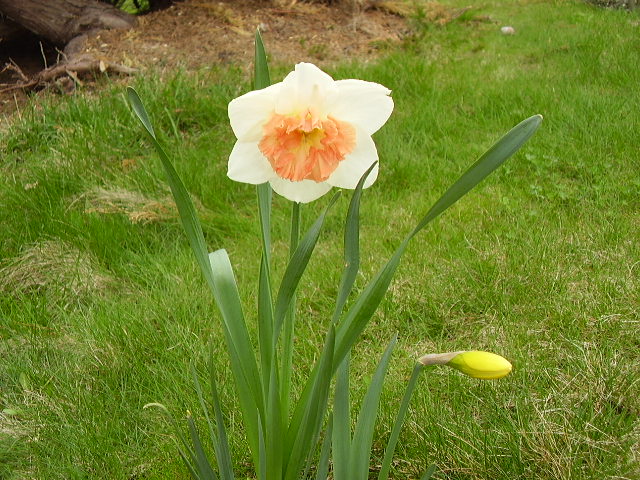 Kwitnący kwiat
Projekt zrealizowali uczniowie klas V i VI Zespołu Szkół Gimnazjum, Szkoły Podstawowej im. Bolesława Chrobrego i Publicznego Przedszkola w Jarnołtowie:
1.    Paweł Łucki
Sandra Żakon
Klaudia Wolińska
Szymon Kliś
Ewa Gliniecka
Sandra Pydych
7.    Aleksandra Grodzińska
Martyna Spalk
Barbara Tomczyczyn
Karolina Duraj
Klaudia Czelusta
 Monika Bracik
Opiekun: mgr Beata Kopeć